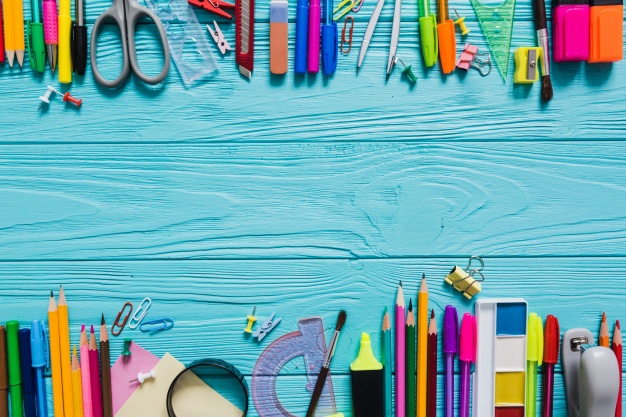 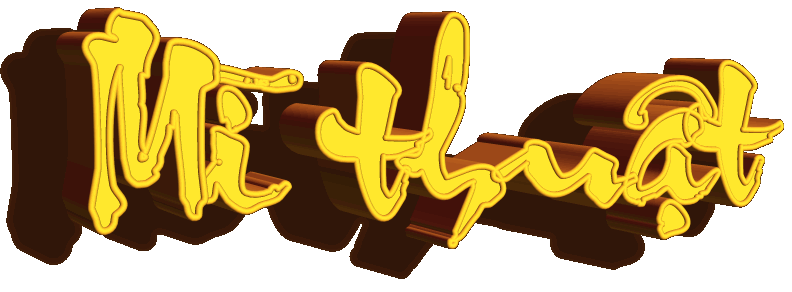 LỚP 8
Gv: Trần Thị Thu Thủy
Trường THCS Nguyễn Gia Thiều
NỘI THẤT CĂN PHÒNG
CHỦ ĐỀ
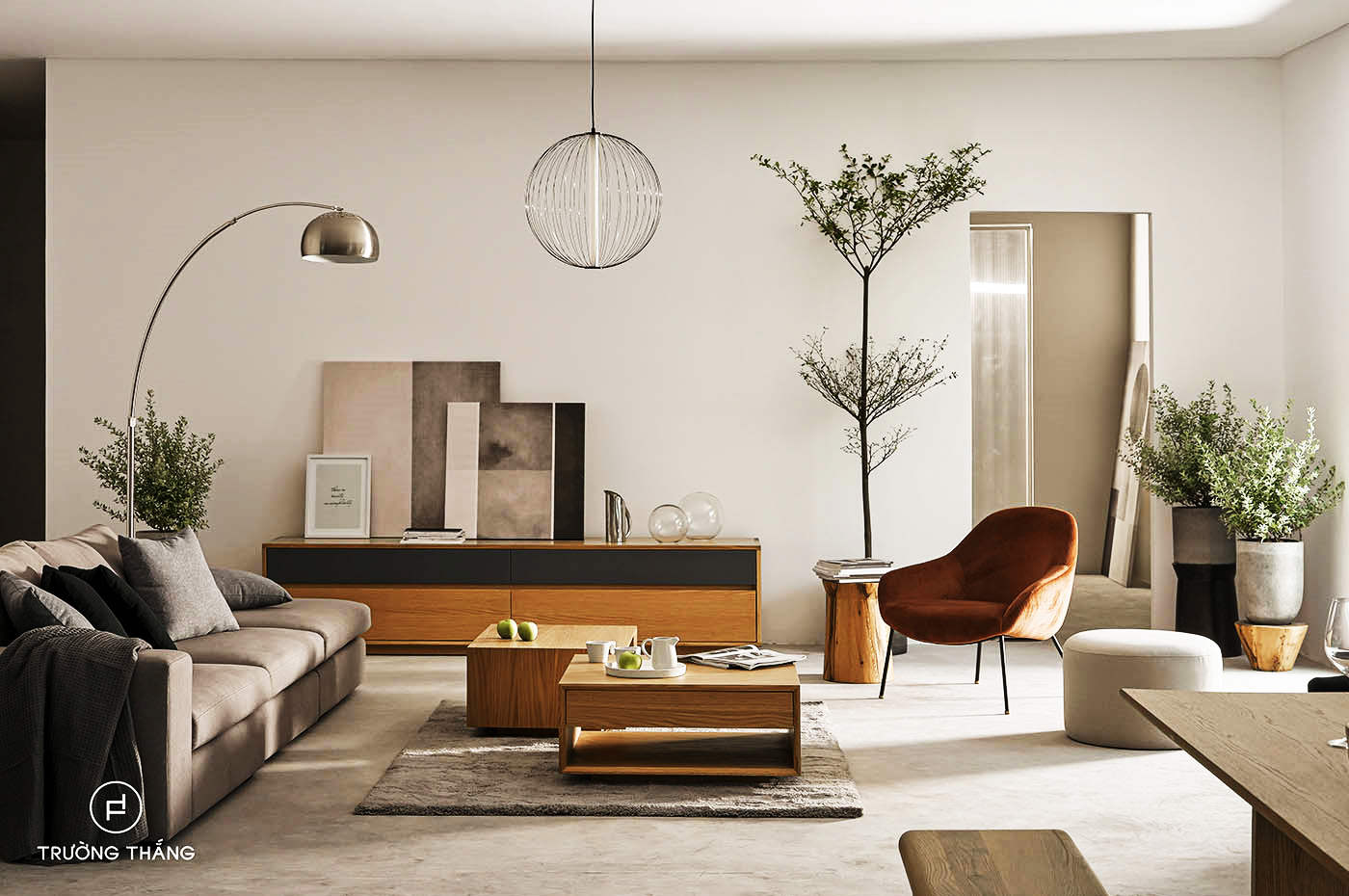 Tiết 19,20 – Bài 9: THIẾT KẾ SẢN PHẨM NỘI THẤT
Tiết 21,22 – Bài 10: THIẾT KẾ MÔ HÌNH CĂN PHÒNG
NỘI DUNG BÀI HỌC
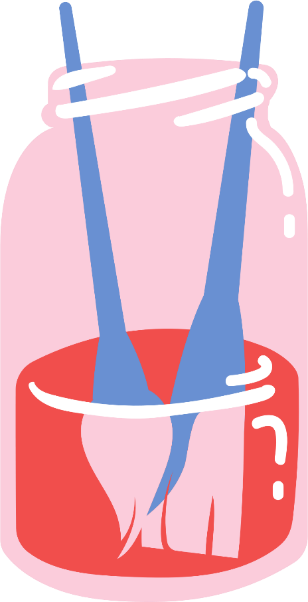 Quan sát- nhận thức về mô hình sản phẩm nội thất
Cách thiết kế tạo dáng sản phẩm nội thất
Tạo dáng mô hình sản phẩm nội thất yêu thích
Trưng bày sản phẩm và chia sẻ
Tìm hiểu một số không gian nội thất trong cuộc sống
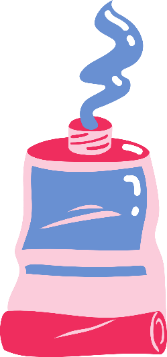 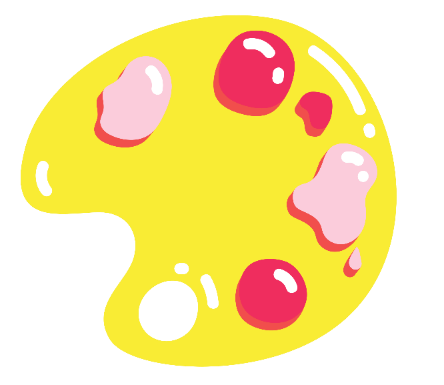 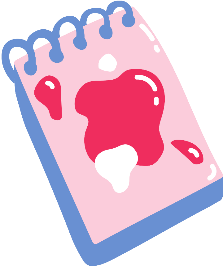 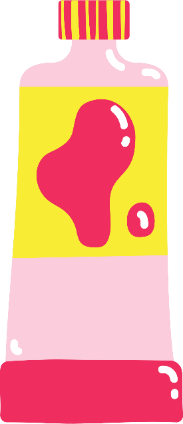 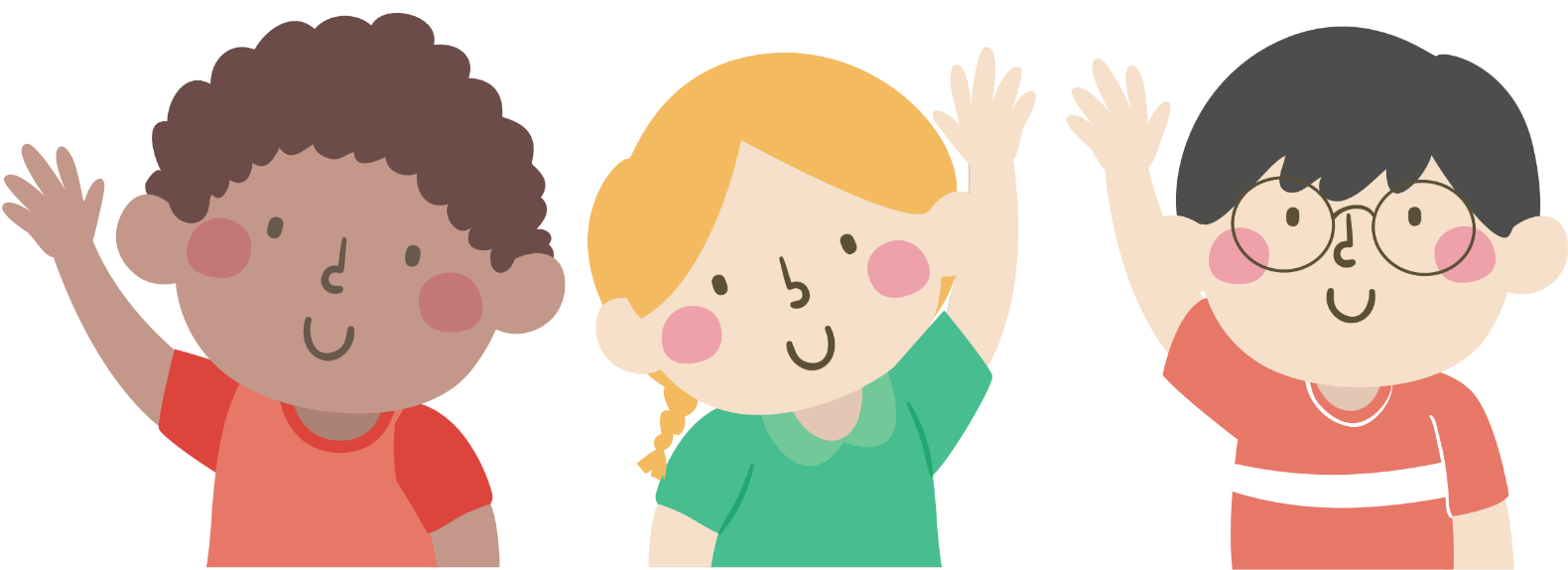 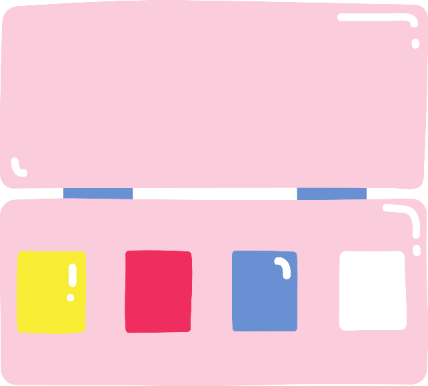 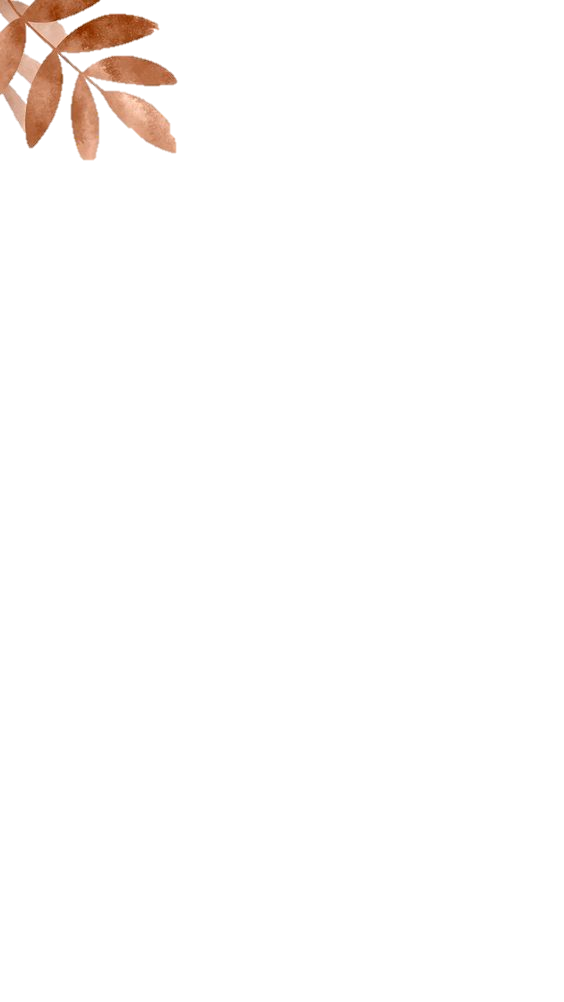 1. Quan sát- nhận thức về mô hình sản phẩm nội thất
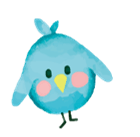 Quan sát và cho biết:
? Tên và chức năng của sản phẩm?
? Sự kết hợp của các hình, khối trong sản phẩm?
? Kĩ thuật tạo hình và tỉ lệ giữa các bộ phận của sản phẩm?
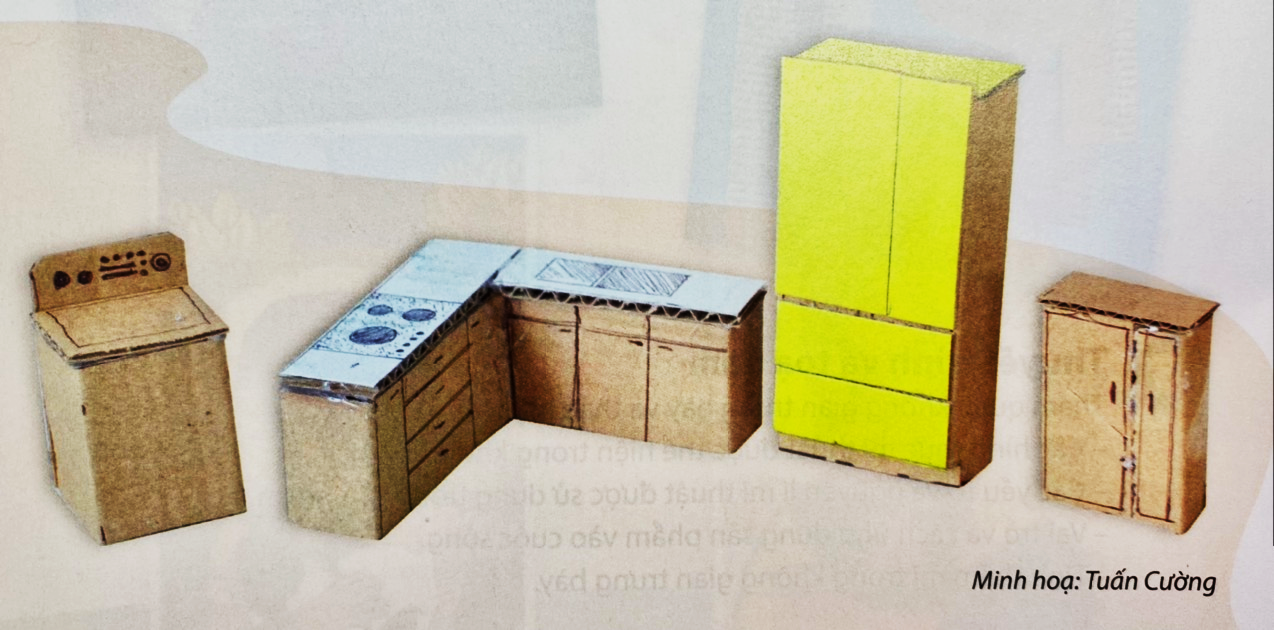 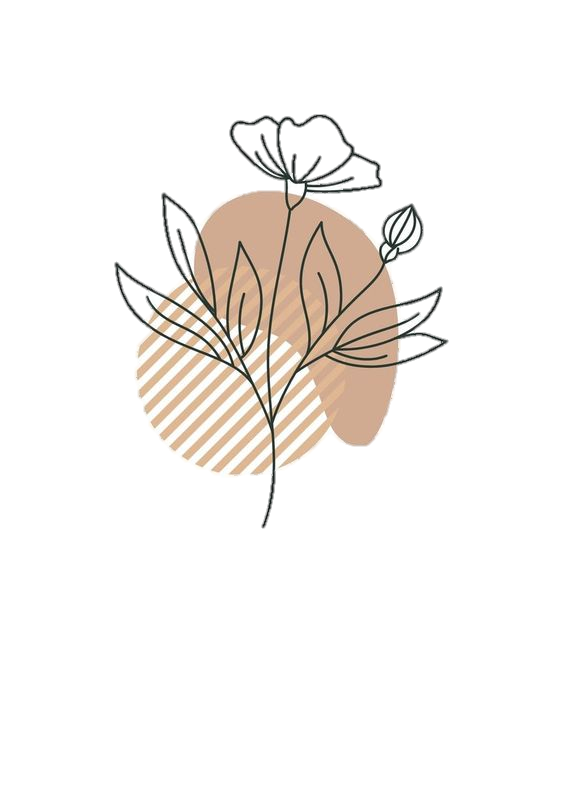 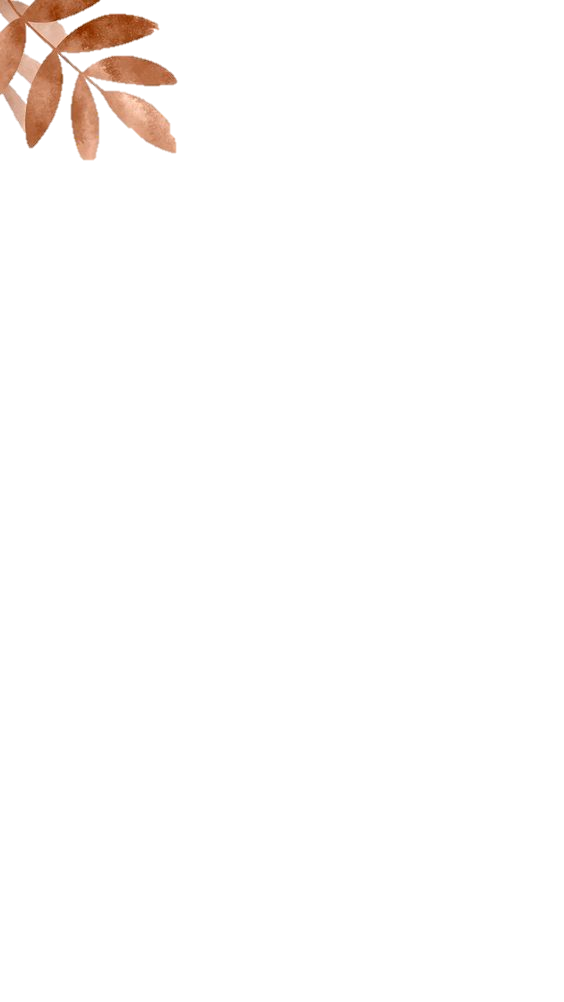 1. Quan sát- nhận thức về mô hình sản phẩm nội thất
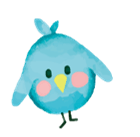 Sản phẩm nội thất là những đồ vật sử dụng trong không gian kiến trúc để phục vụ các nhu cầu sinh hoạt khác nhau của con người. Thiết kế đồ nội thất là tạo dáng và trang trí những đồ vật phù hợp với mục đích sử dụng, có tính thẩm mĩ, tiện ích và nét văn hóa của mỗi vùng miền
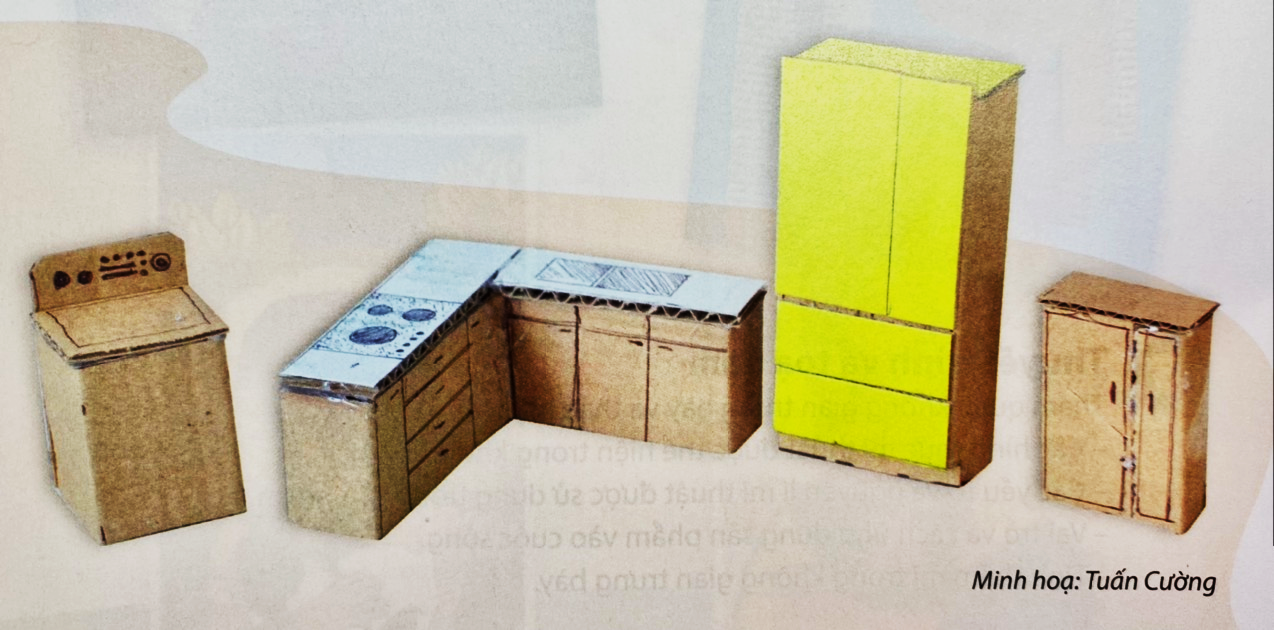 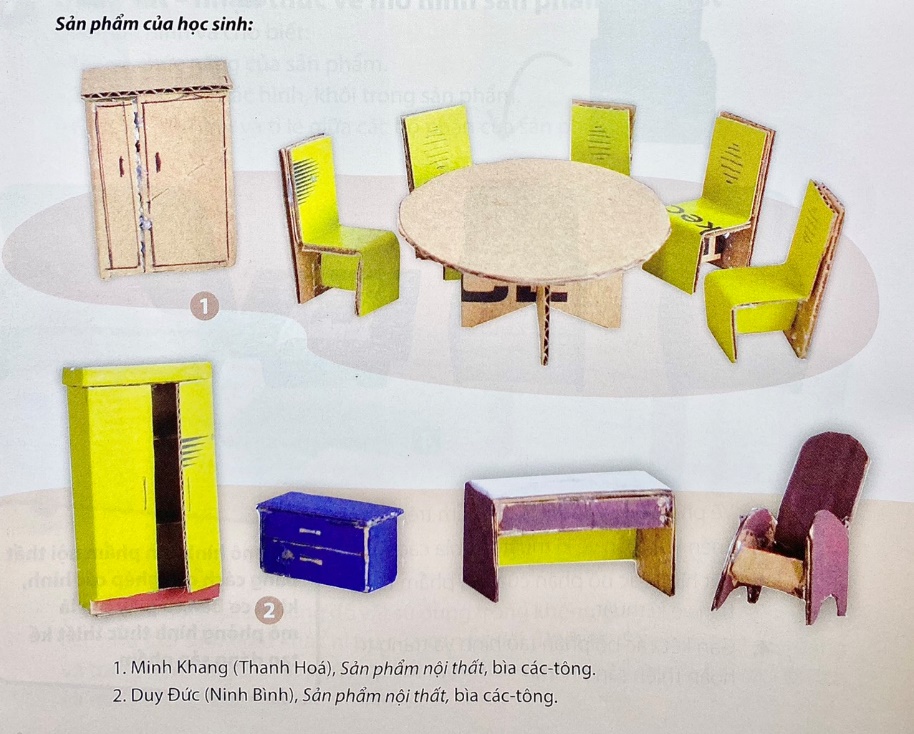 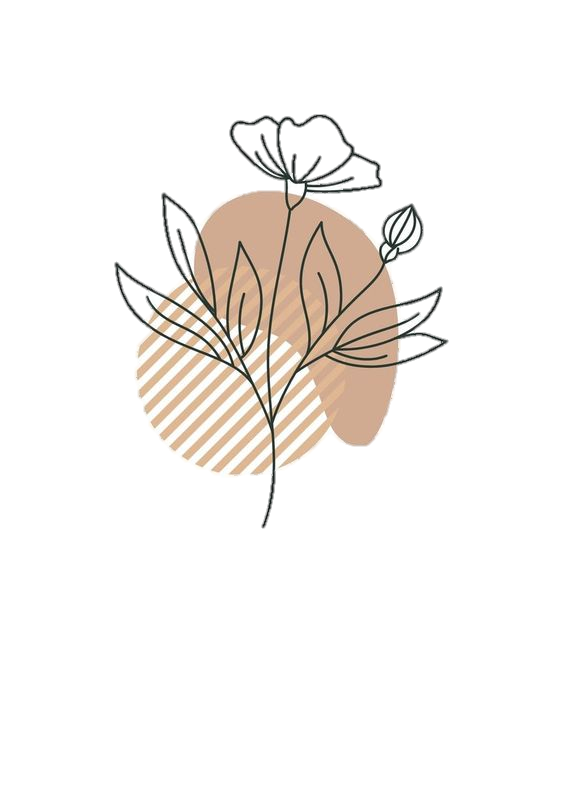 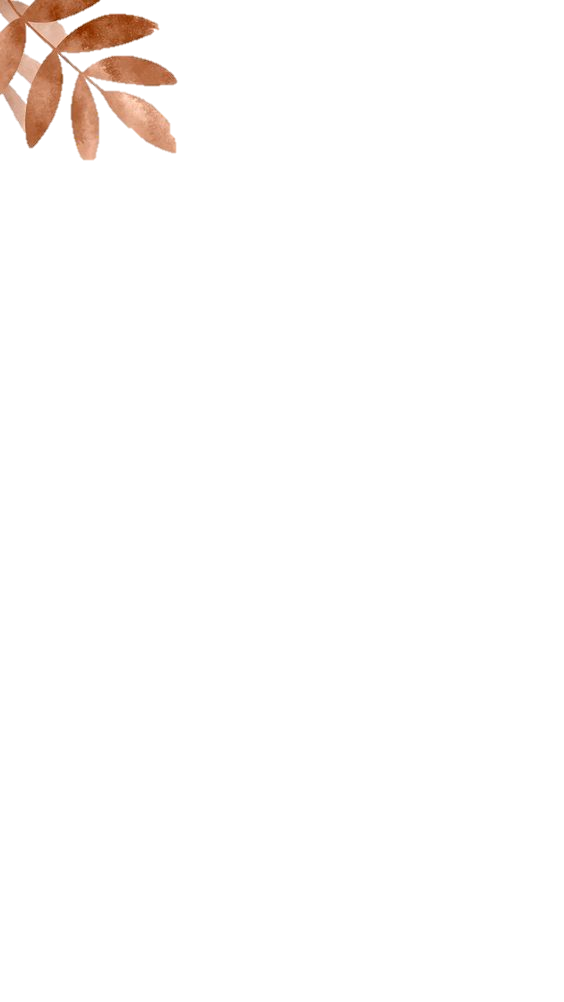 2. Cách thiết kế tạo dáng sản phẩm nội thất
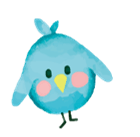 Quan sát và chỉ ra cách tạo dáng sản phẩm nội thất từ giấy bìa
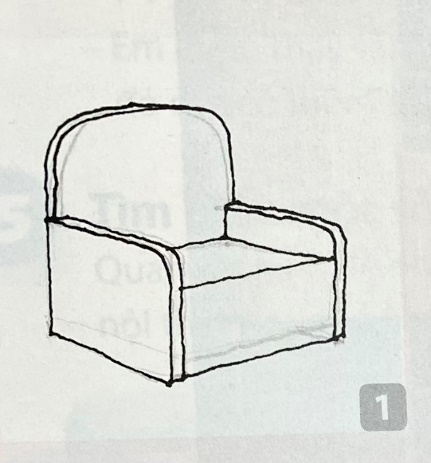 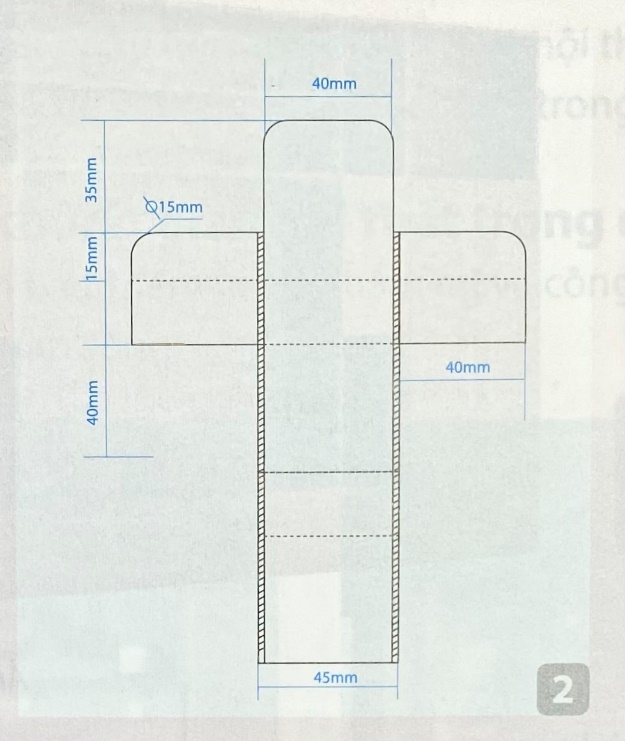 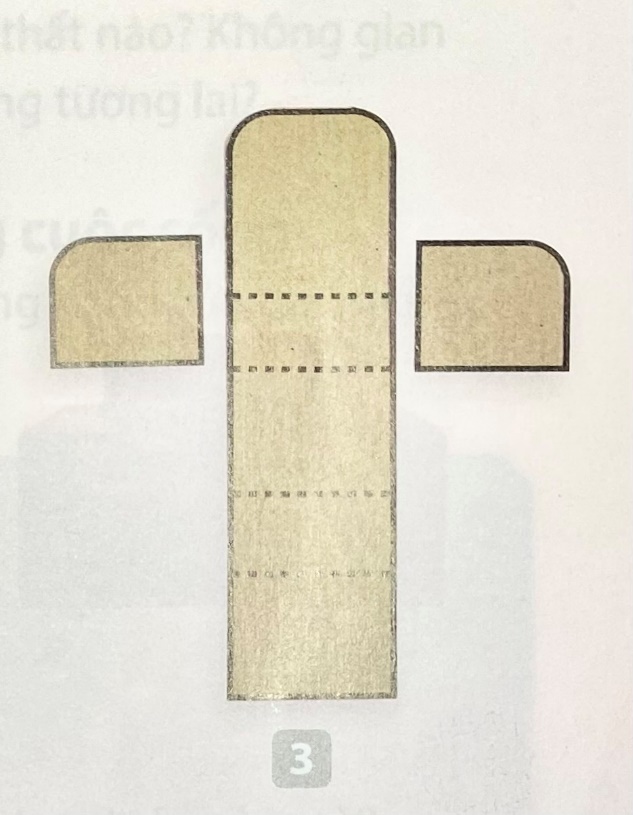 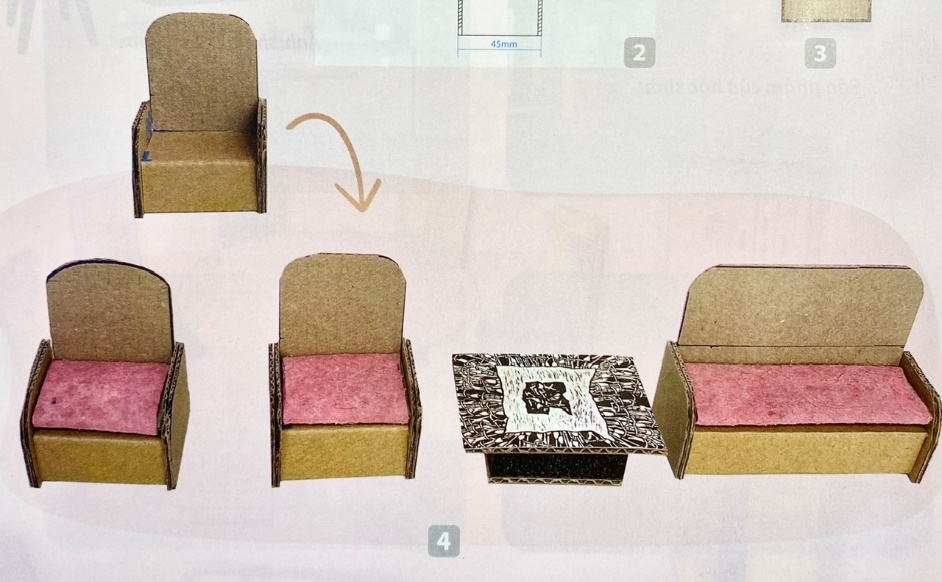 4
1
2
3
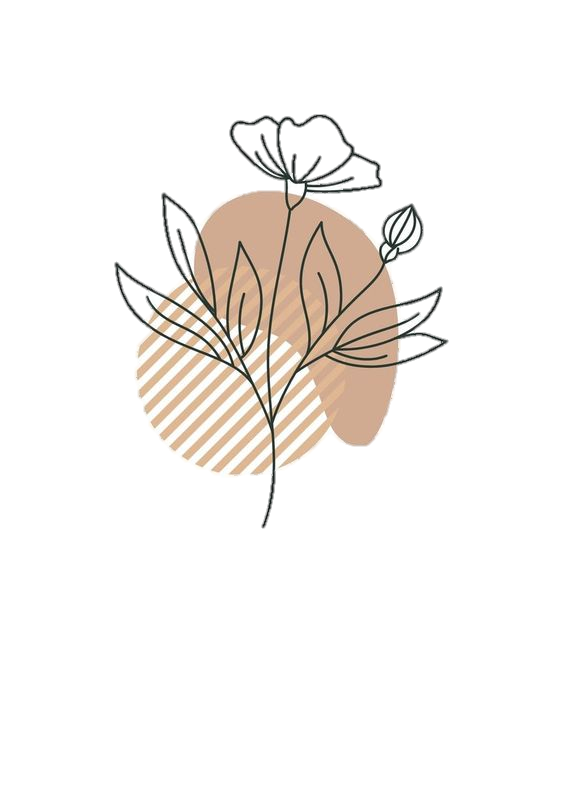 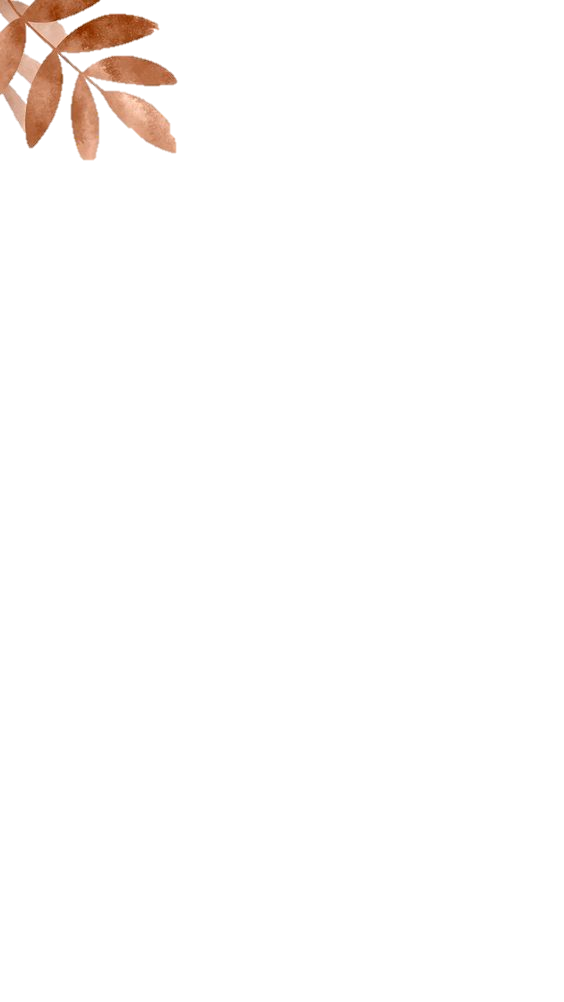 2. Cách thiết kế tạo dáng sản phẩm nội thất
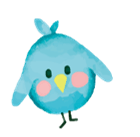 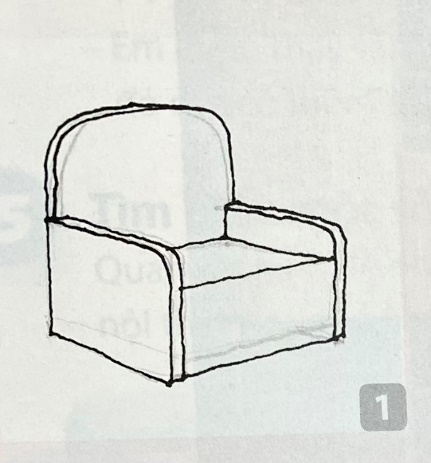 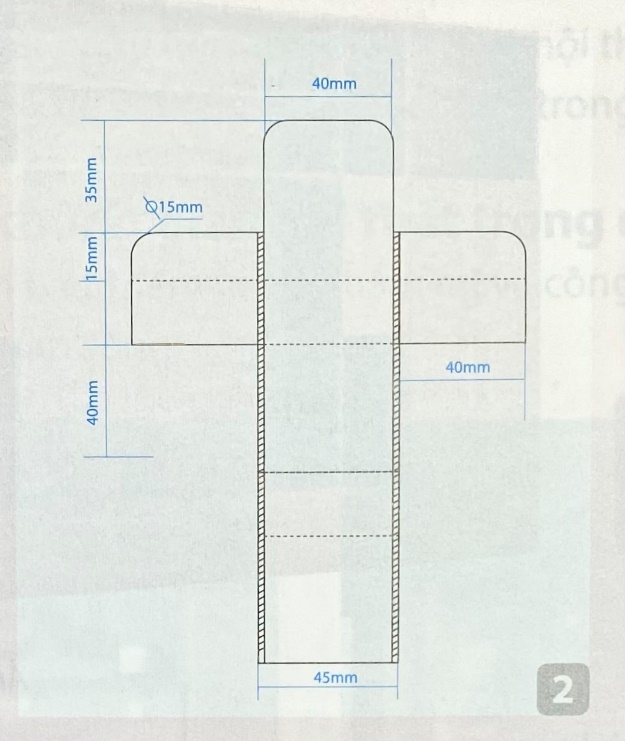 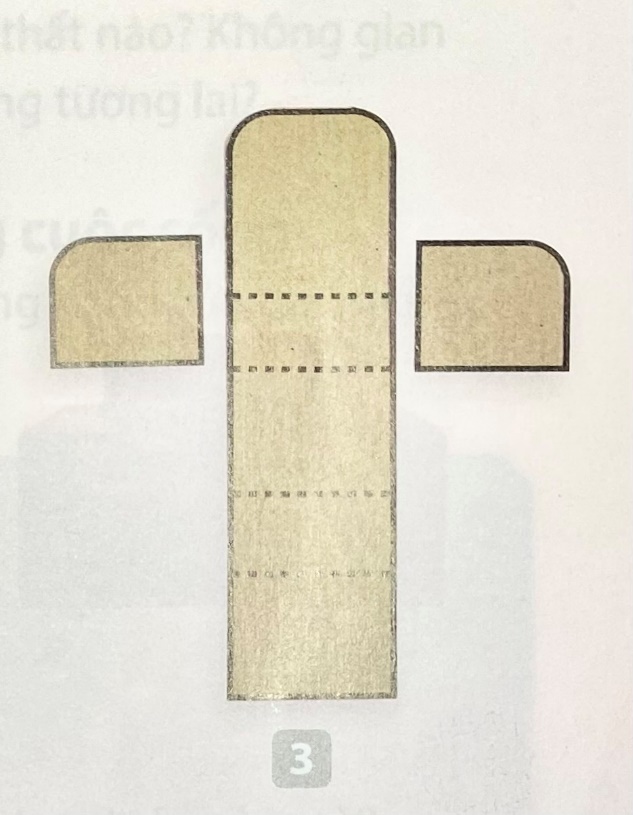 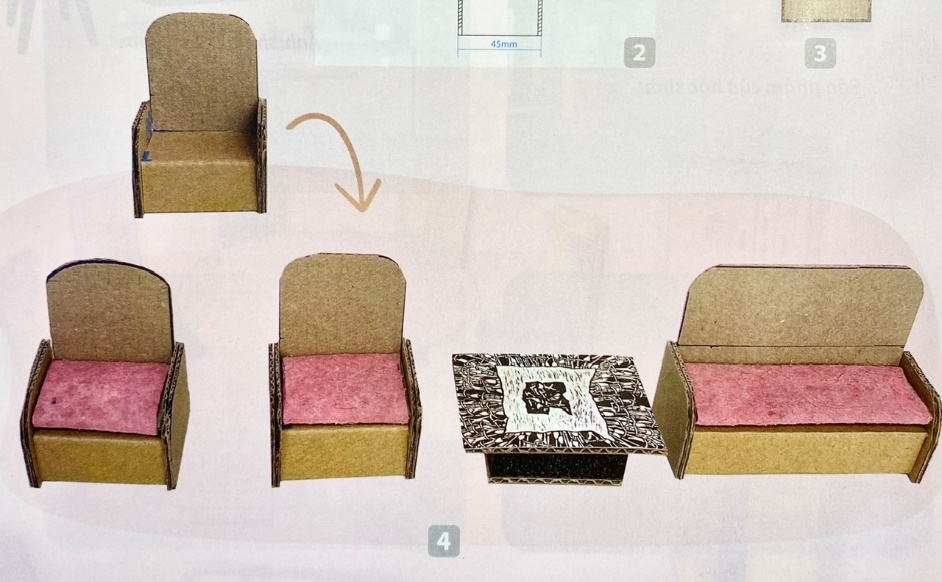 4
1
2
3
Bước 1: Vẽ phác thảo ý tưởng sản phẩm trên giấy.
Bước 2: Triển khai bản vẽ kĩ thuật lên bìa cac-tông                                                                                                                                                                                                                                                                                                                                                                                                                                                                                                                                                                                                                                                                                                                                                                                                                                                                                                                                                                                                                                                                                                                                                                                                                                                                                                                                                                                                                                                                                                                                                                                                                                                                                                                                                                                                                                                                                         
Bước 3: Cắt hình các bộ phận của sản phẩm theo bản vẽ kĩ thuật
Bước 4: Gắn kết các bộ phận tạo hình và trang trí hoàn thiện sản phẩm
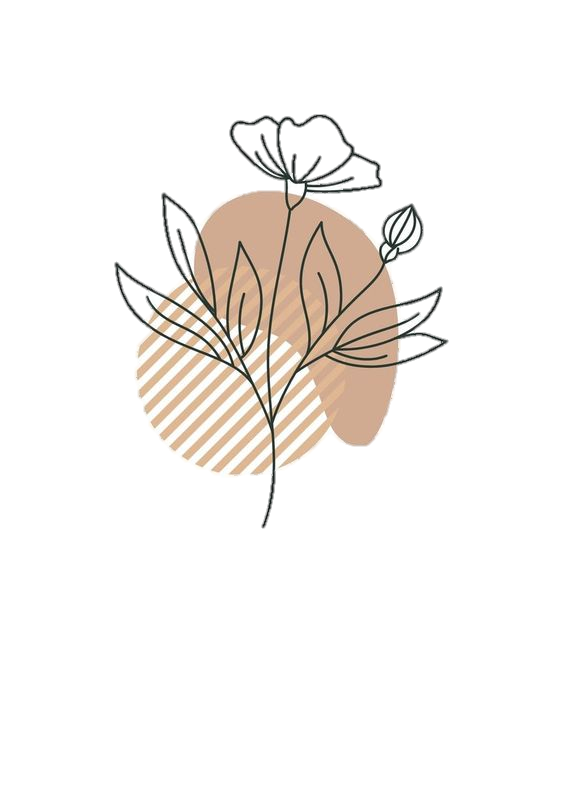 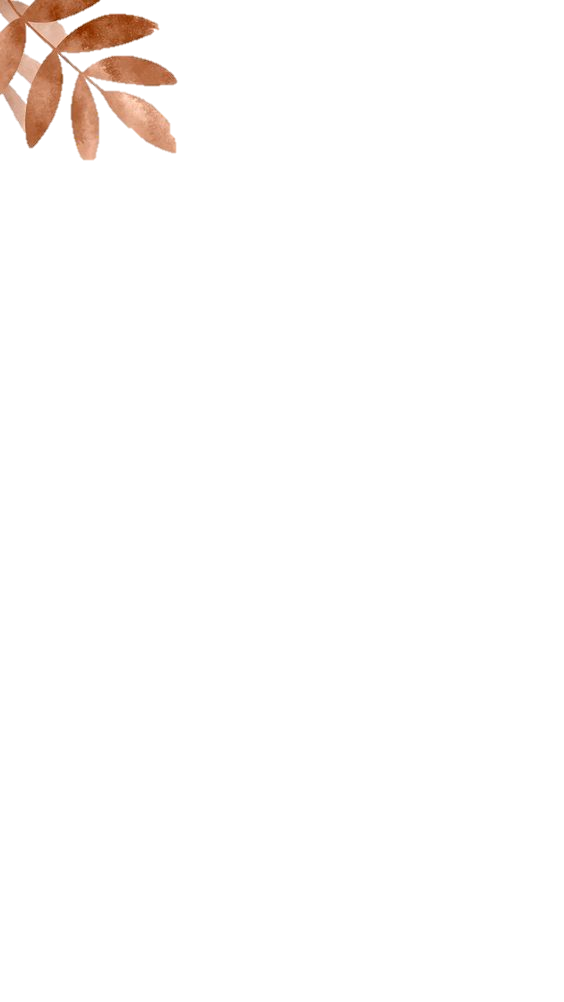 3. Tạo dáng mô hình sản phẩm nội thất yêu thích
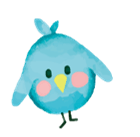 - Lựa chọn hình thức sản phẩm nội thất theo phong cách truyền thống hoặc hiện đại.
- Xác định kiểu dáng, đặc điểm của sản phẩm và thực hiện theo hướng dẫn
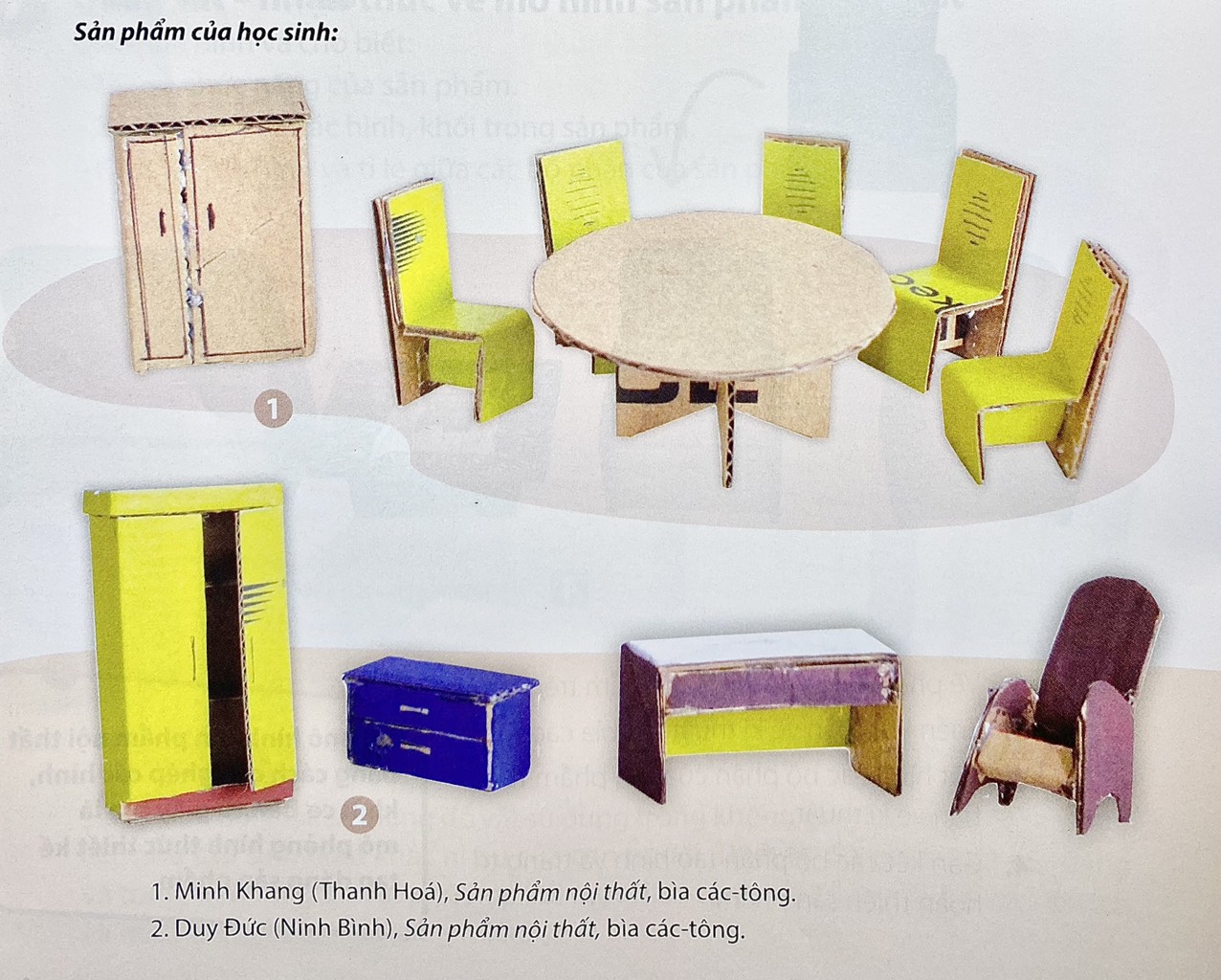 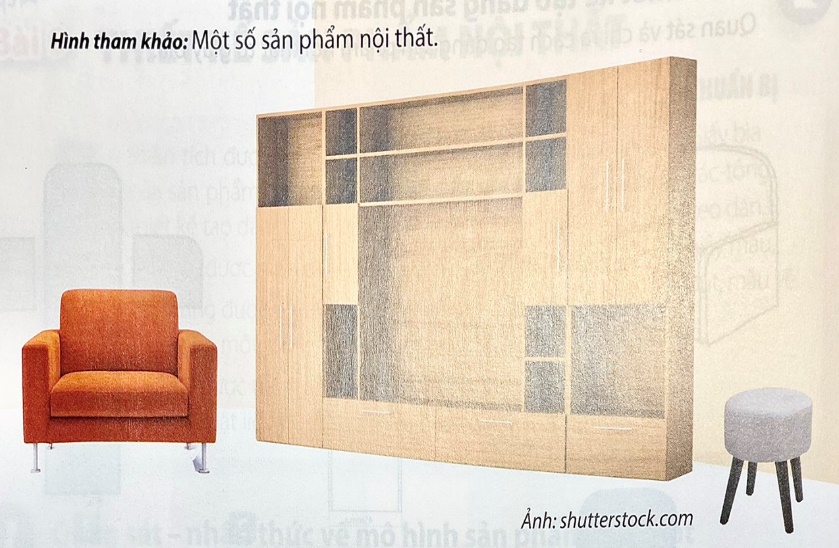 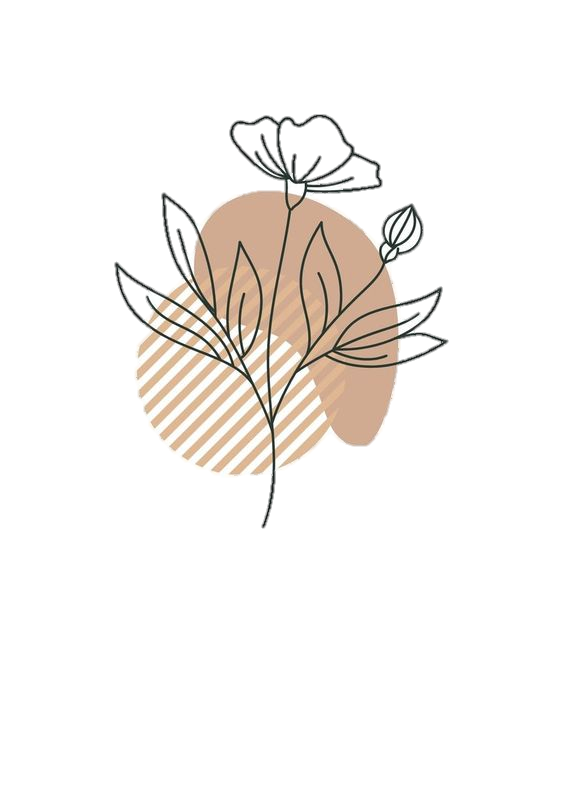 Cách thiết kế mô hình căn phòng 3D đơn giản
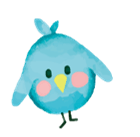 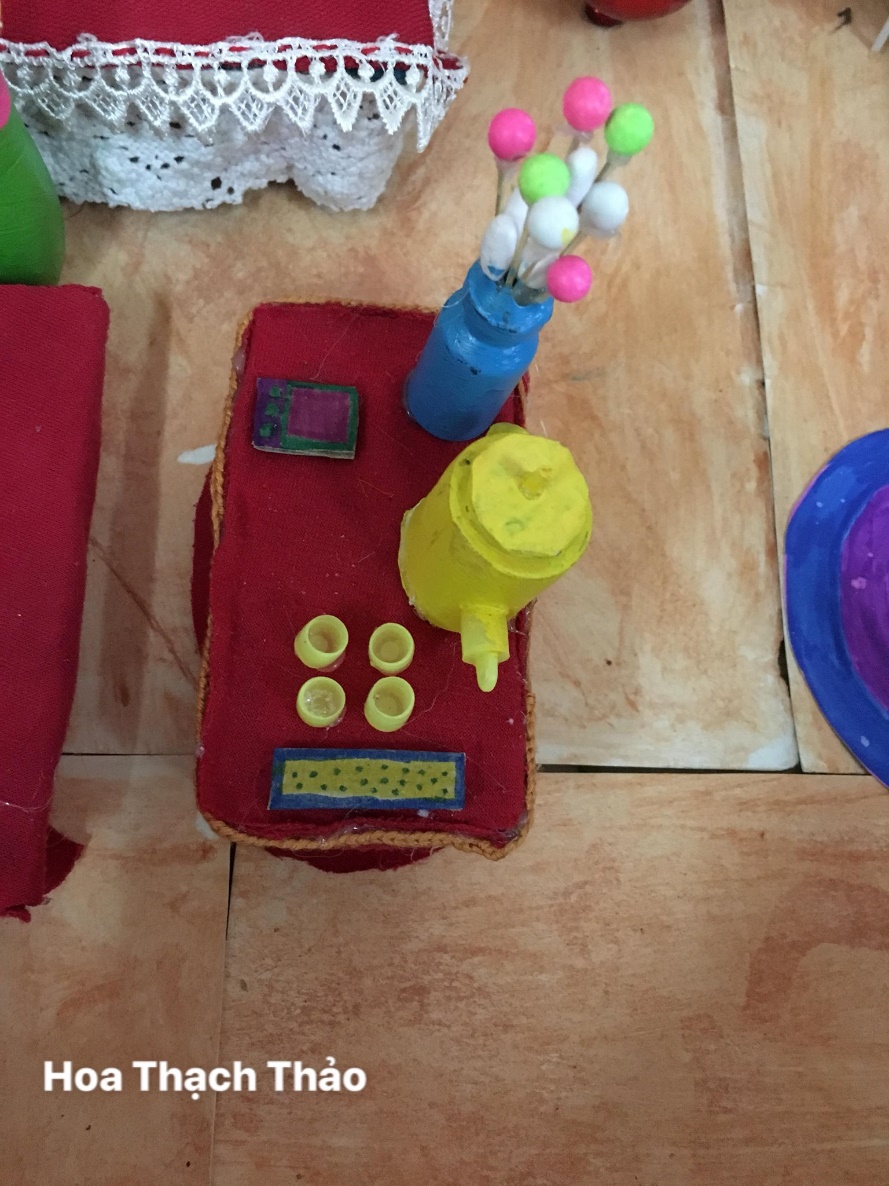 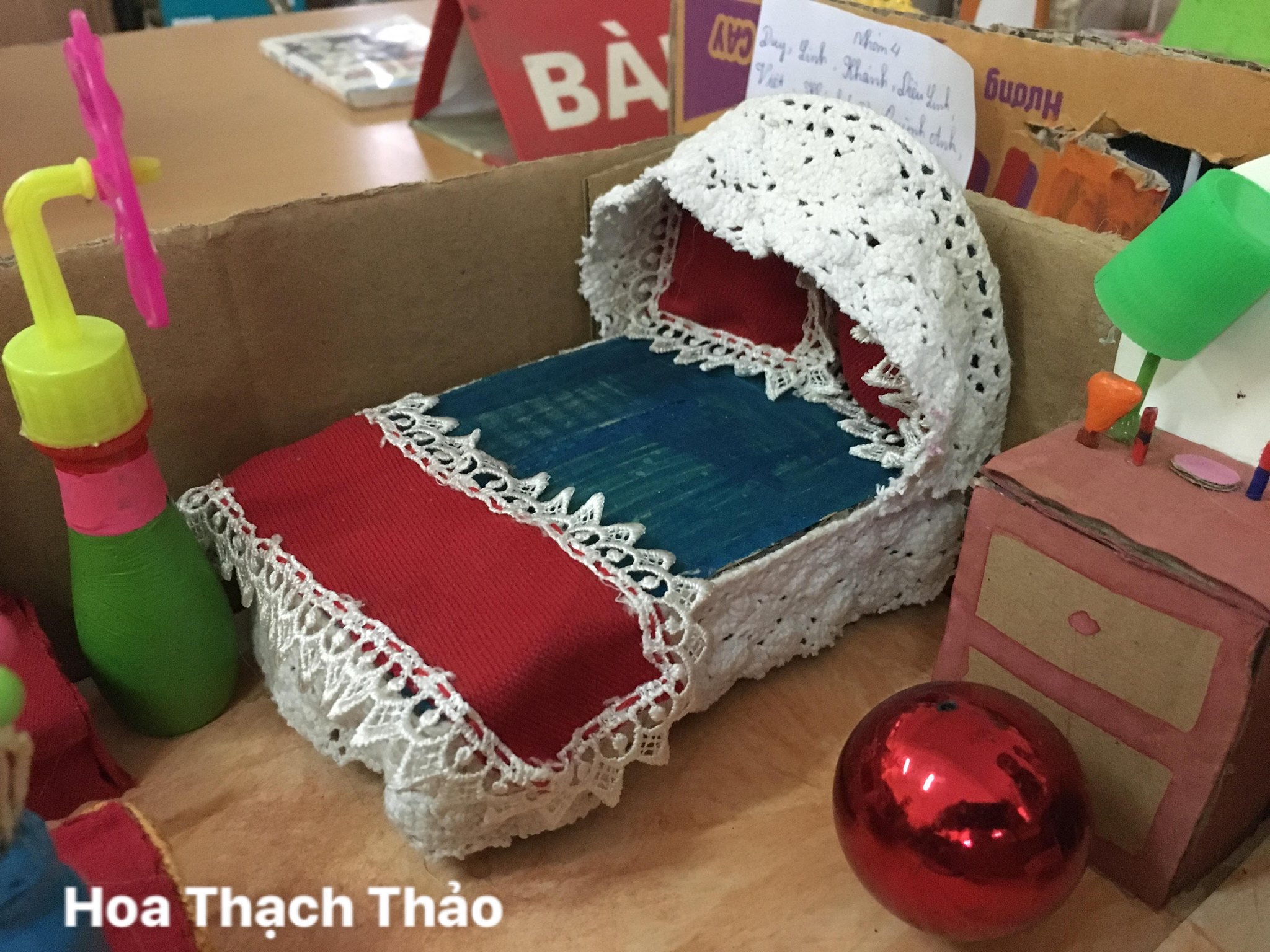 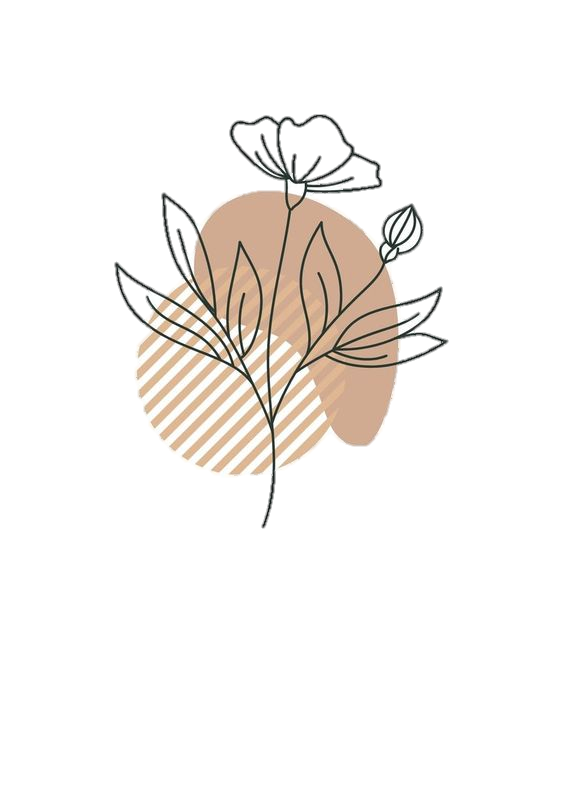 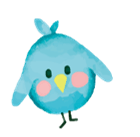 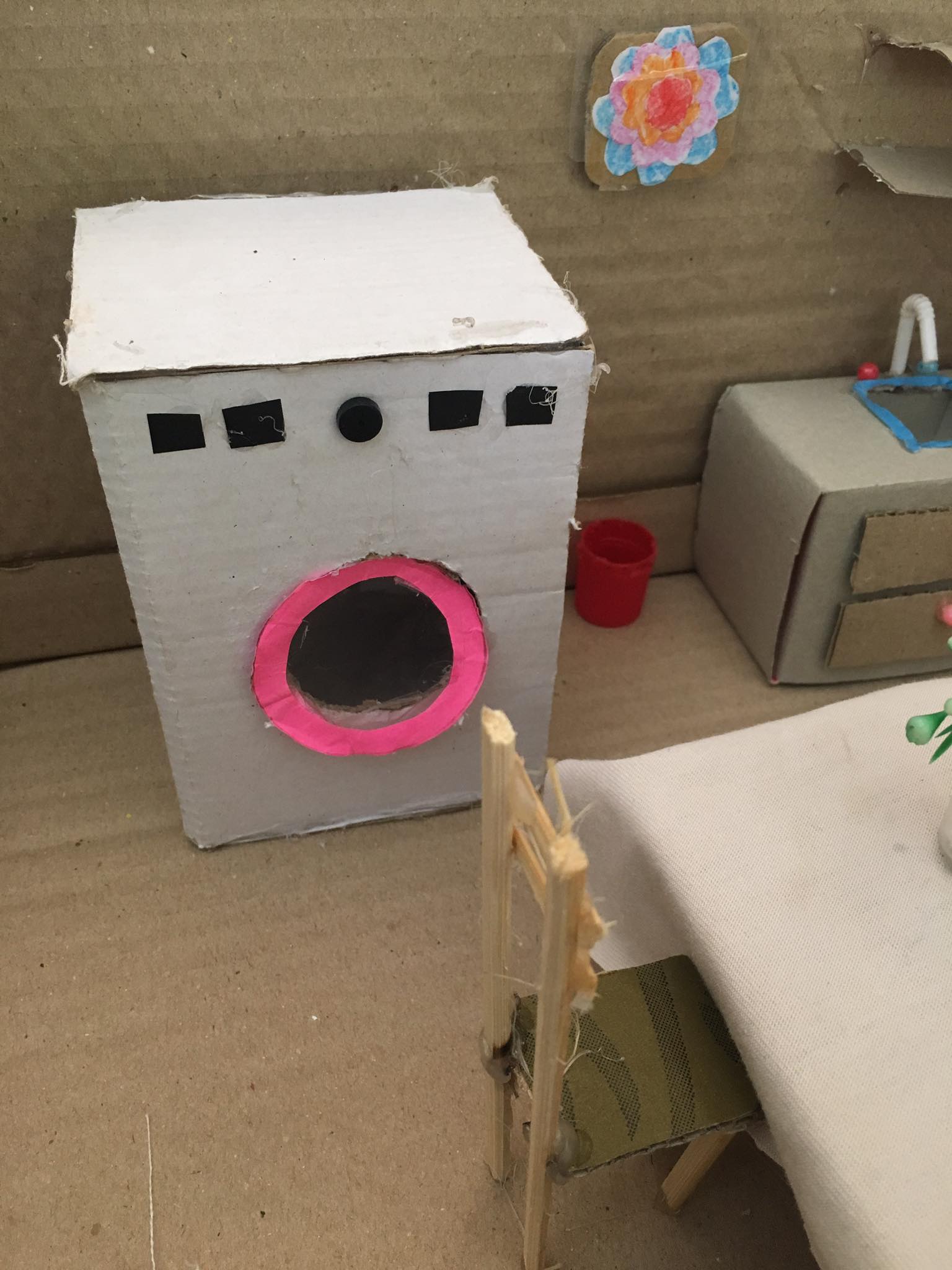 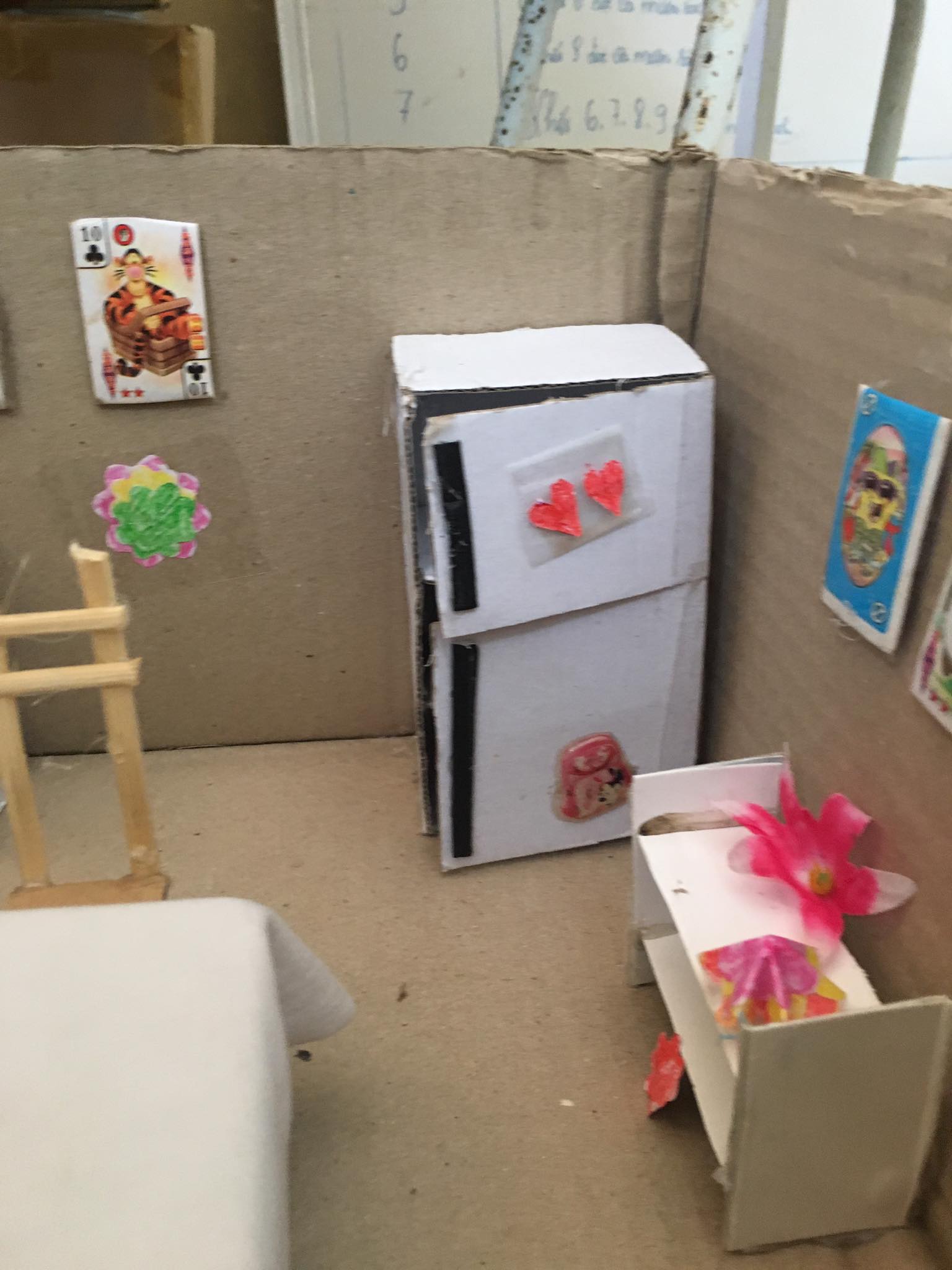 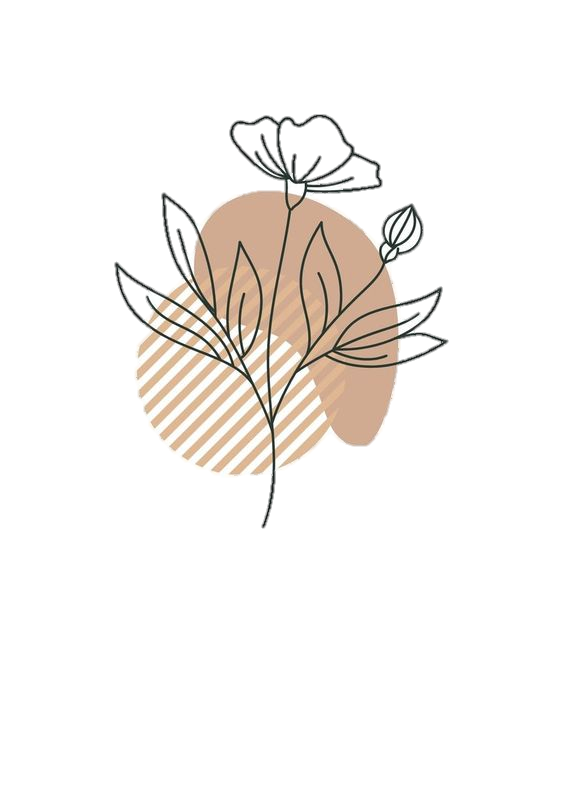 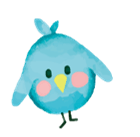 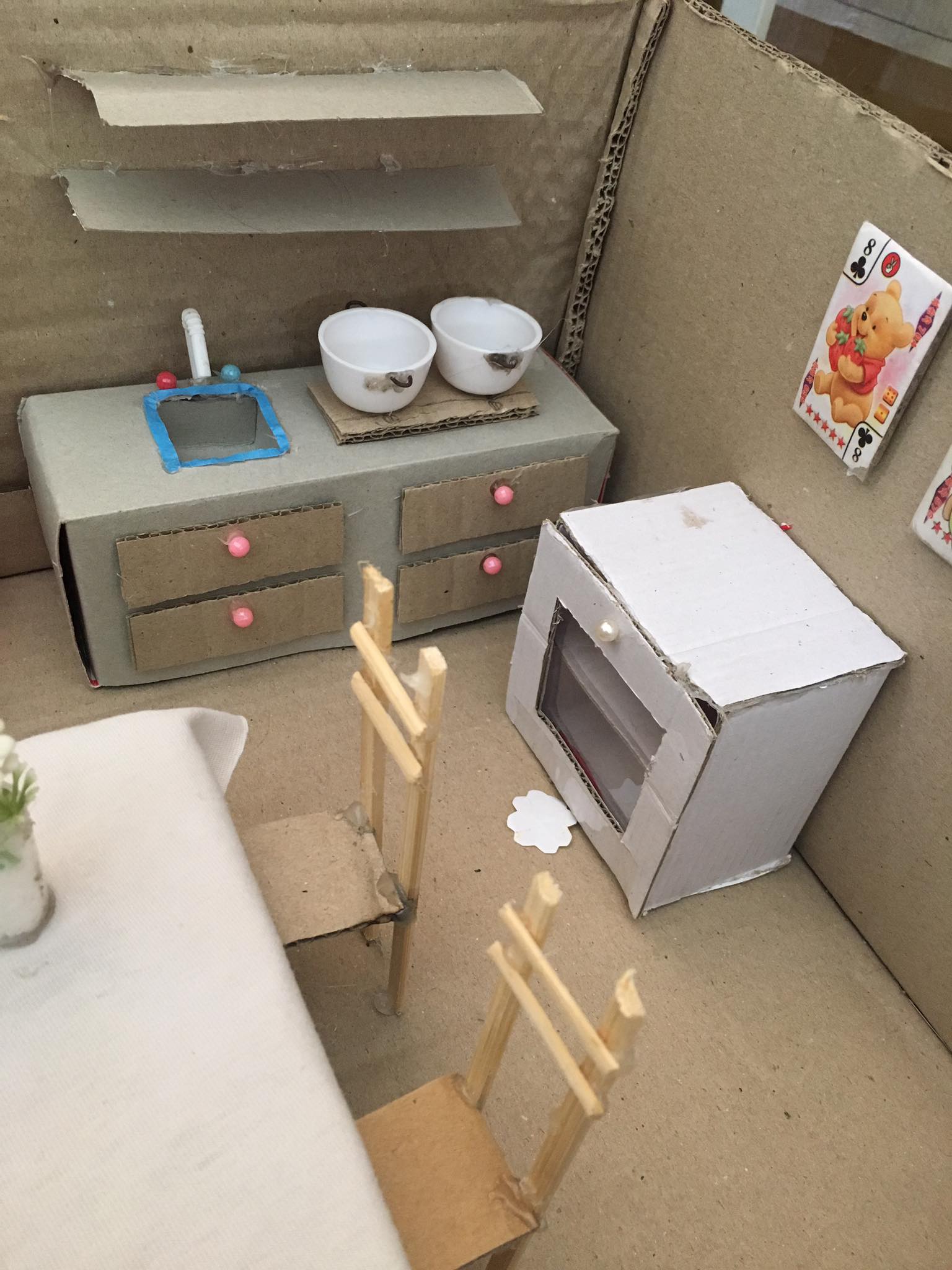 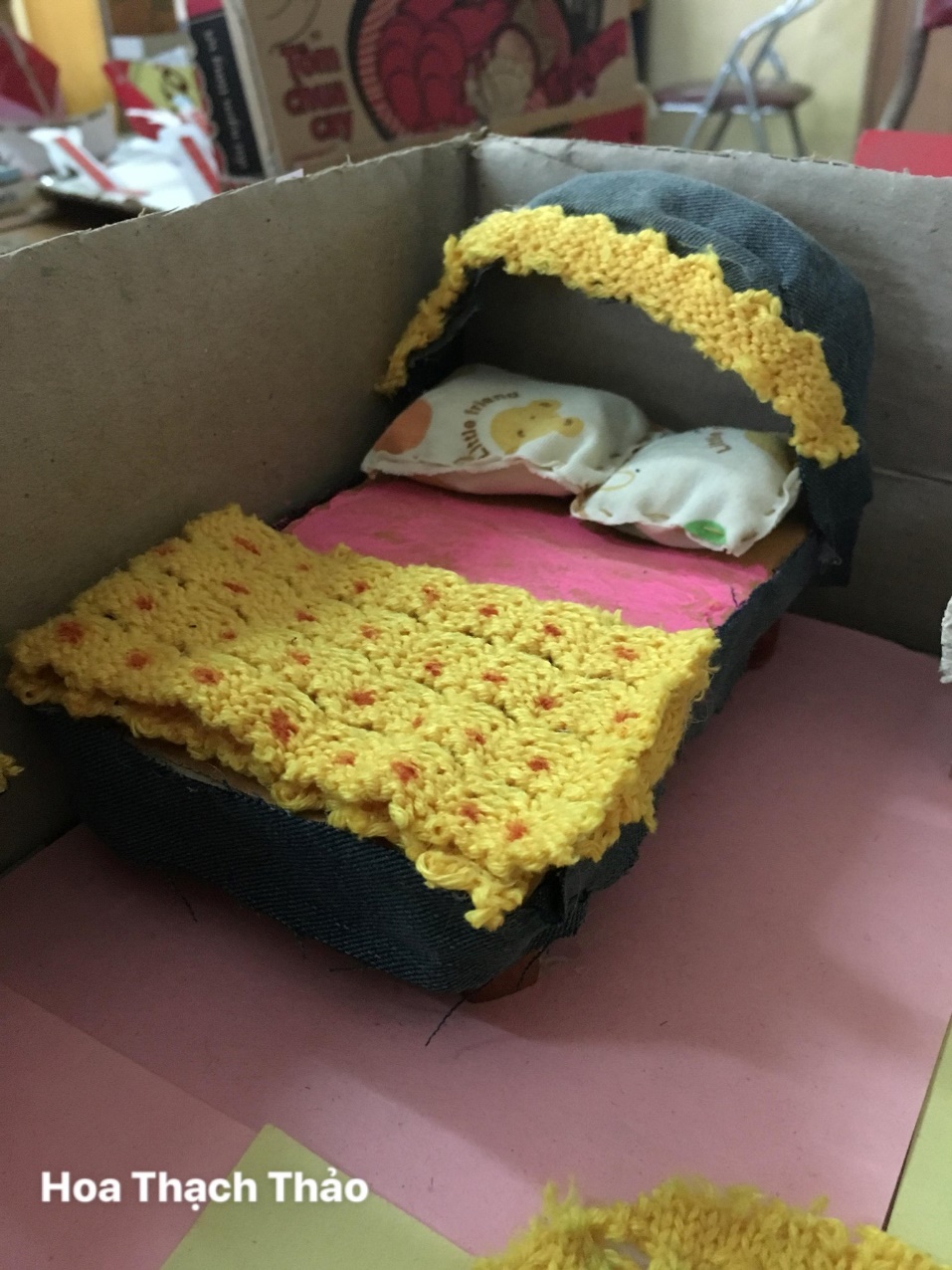 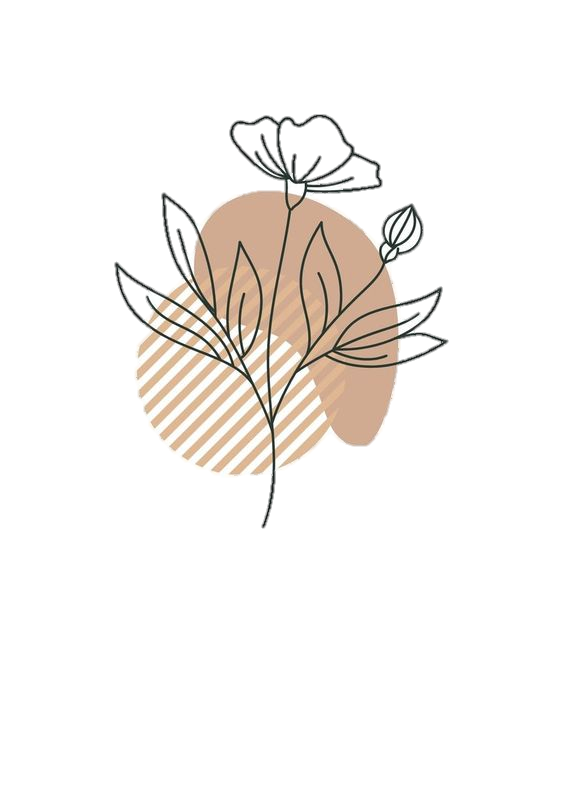 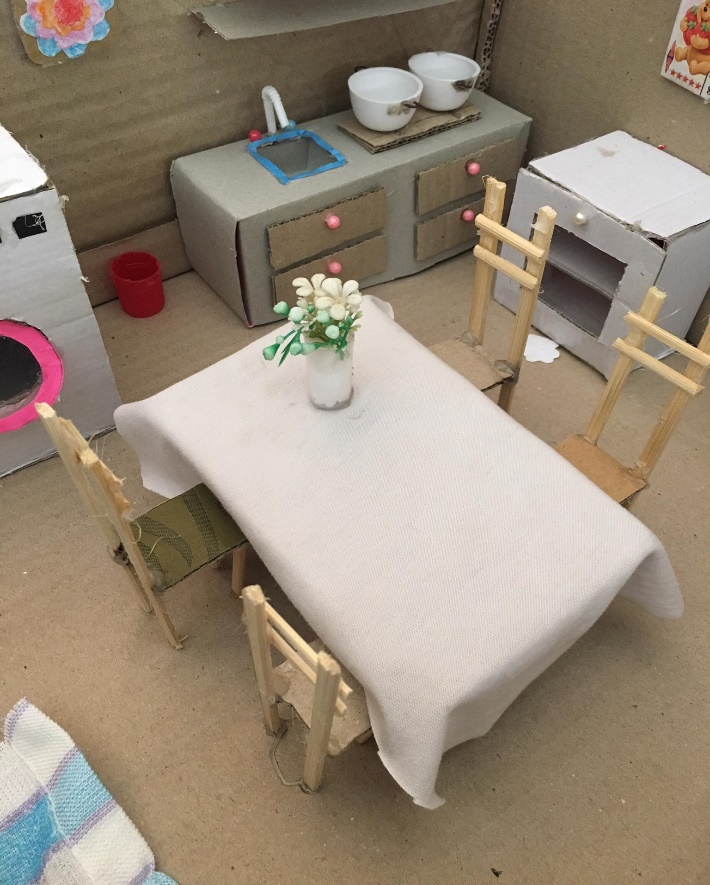 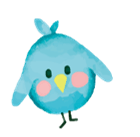 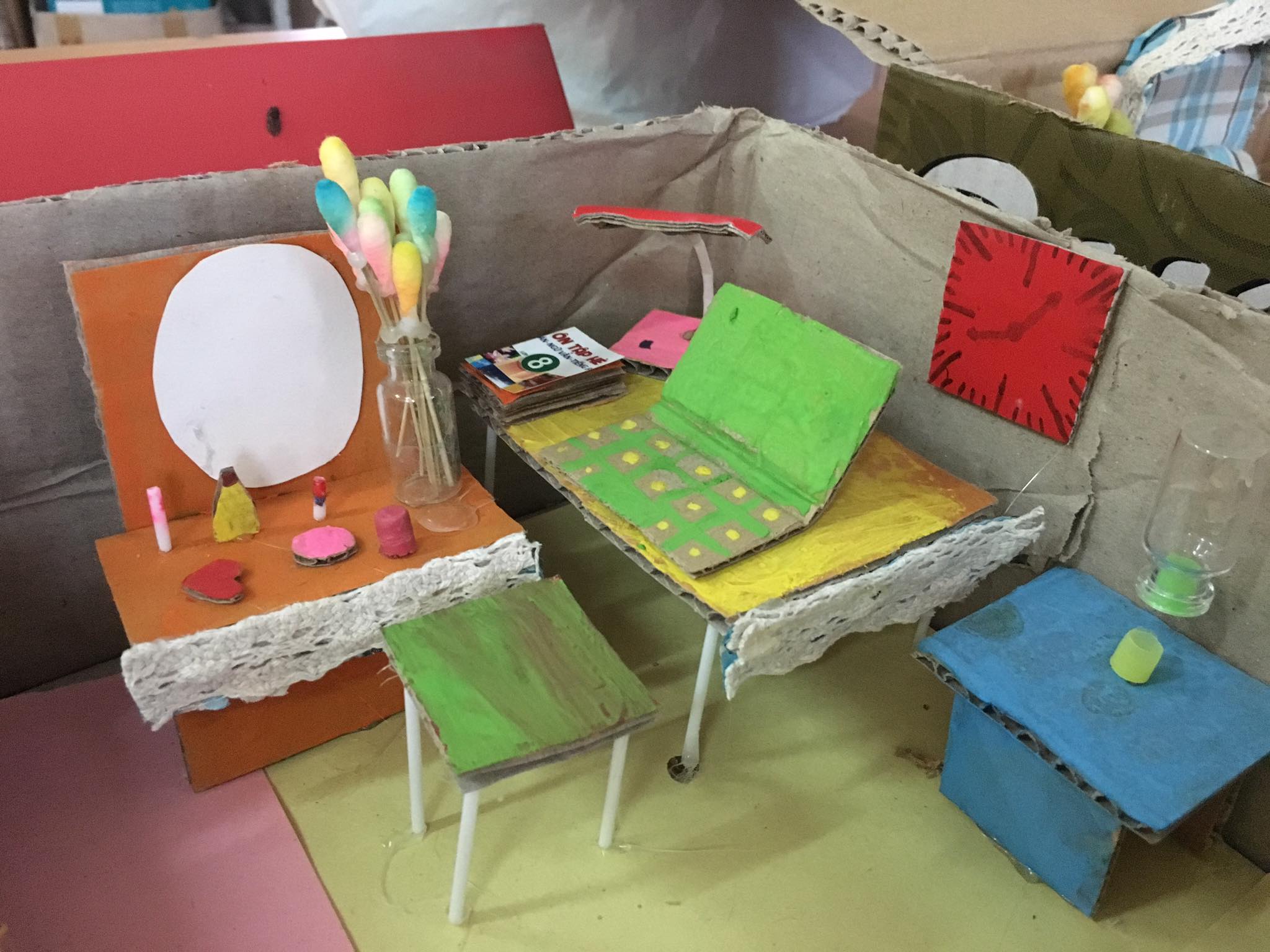 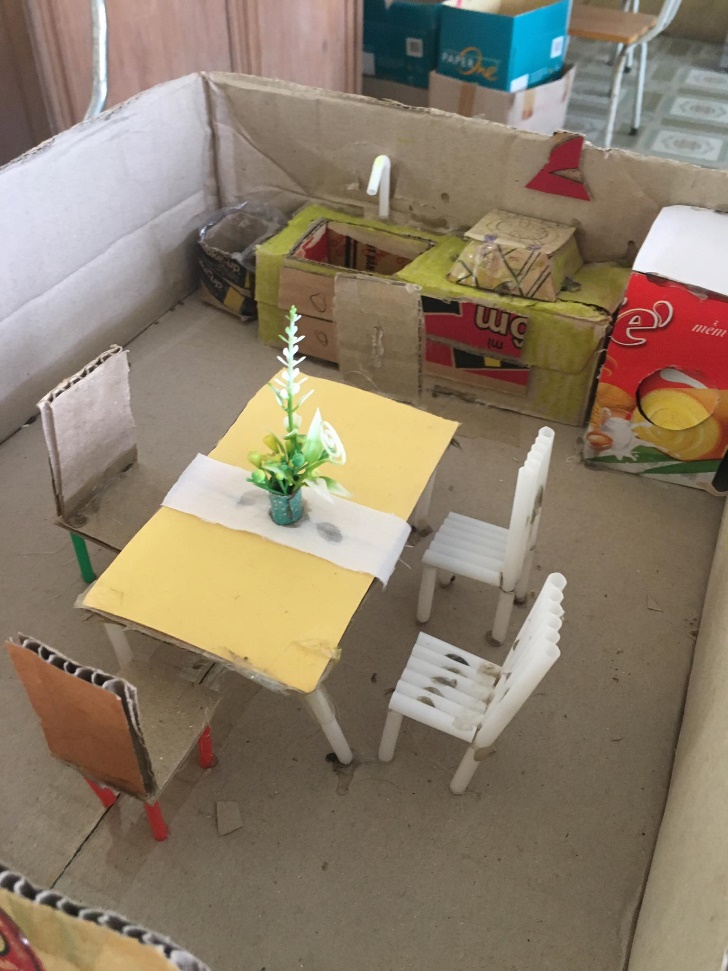 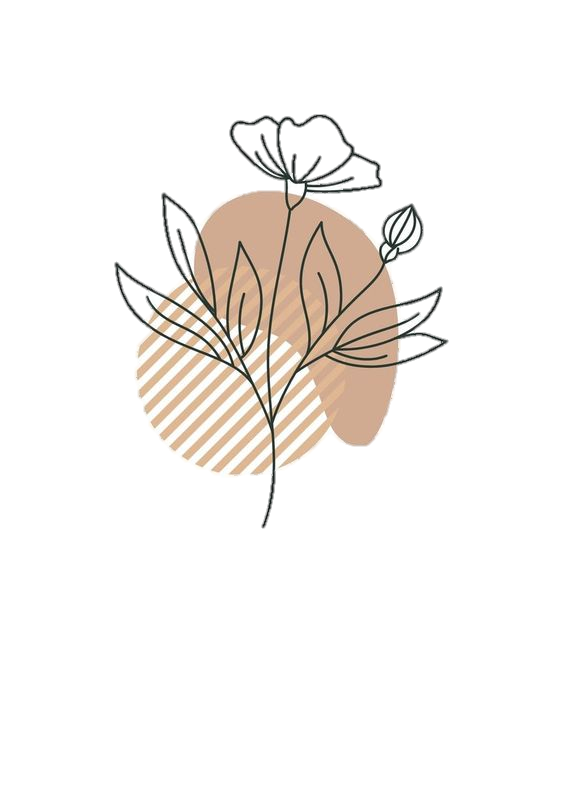 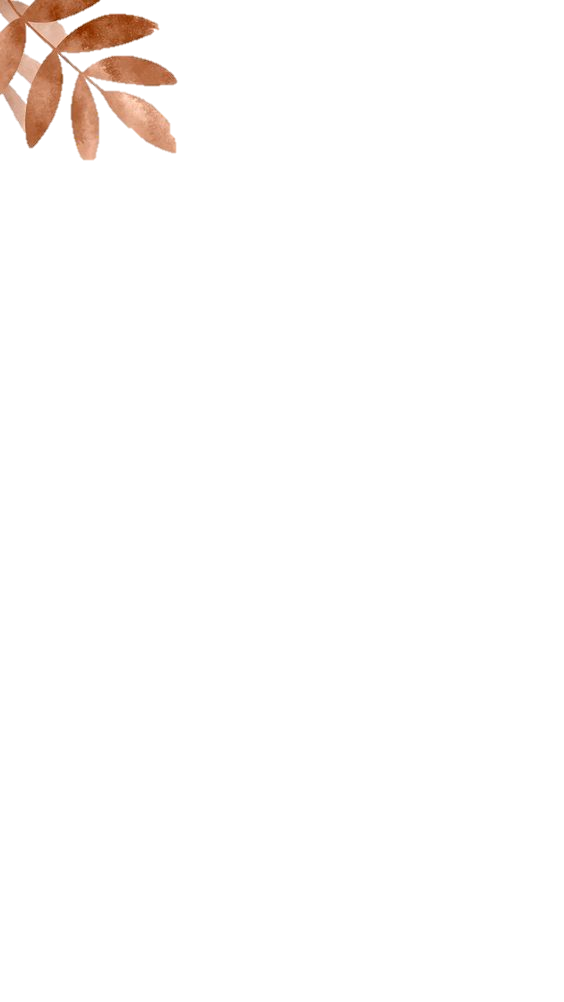 4. Trưng bày sản phẩm và chia sẻ
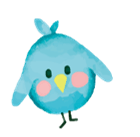 Nêu cảm nhận và phân tích về:
- Sản phẩm em yêu thích?
- Hình, khối của các bộ phận trên sản phẩm?
- Kĩ thuật tạo hình và tỉ lệ giữa các sản phẩm?
- Ý tưởng điều chỉnh để sản phẩm hoàn thiện hơn?
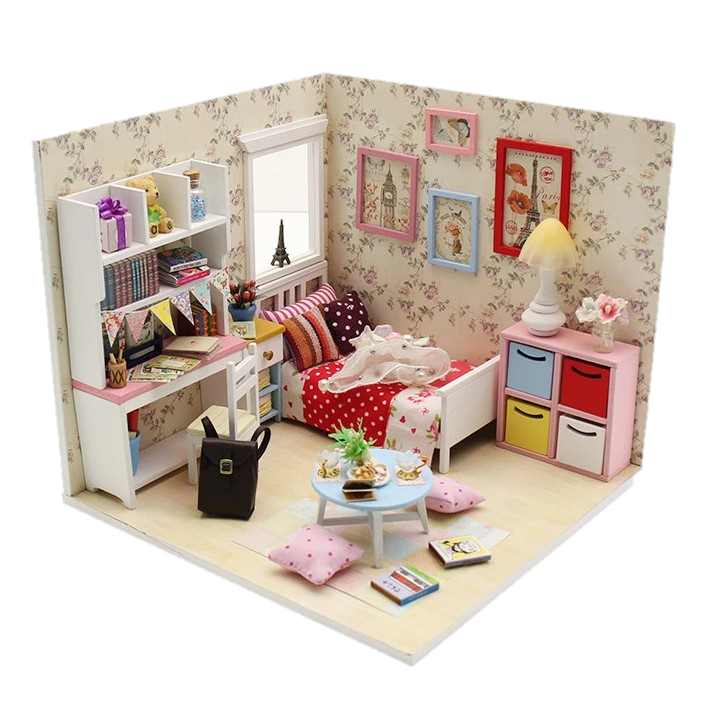 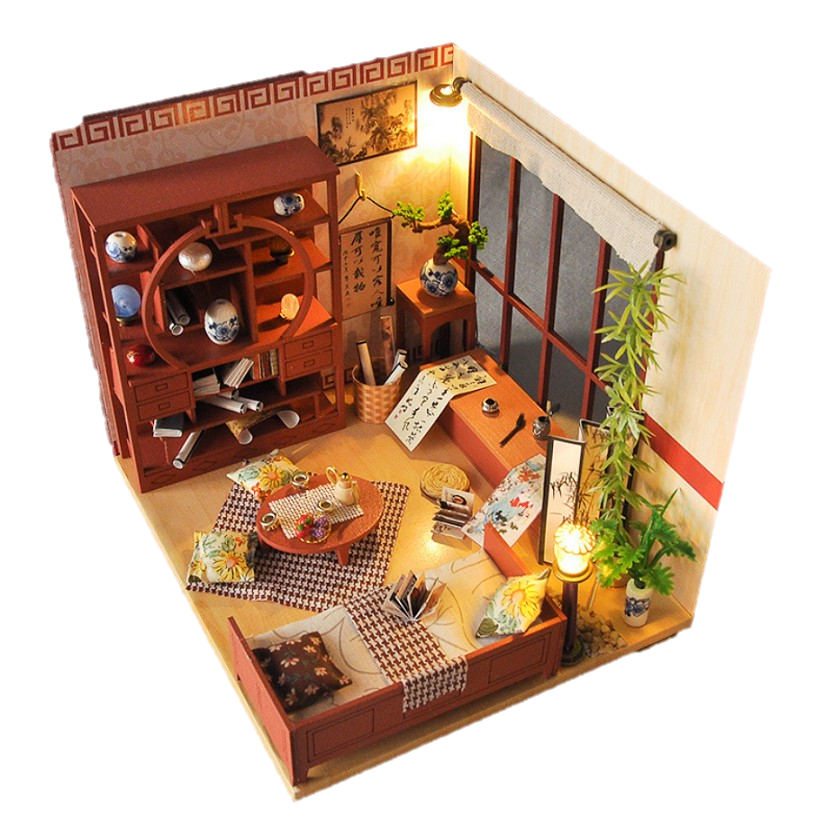 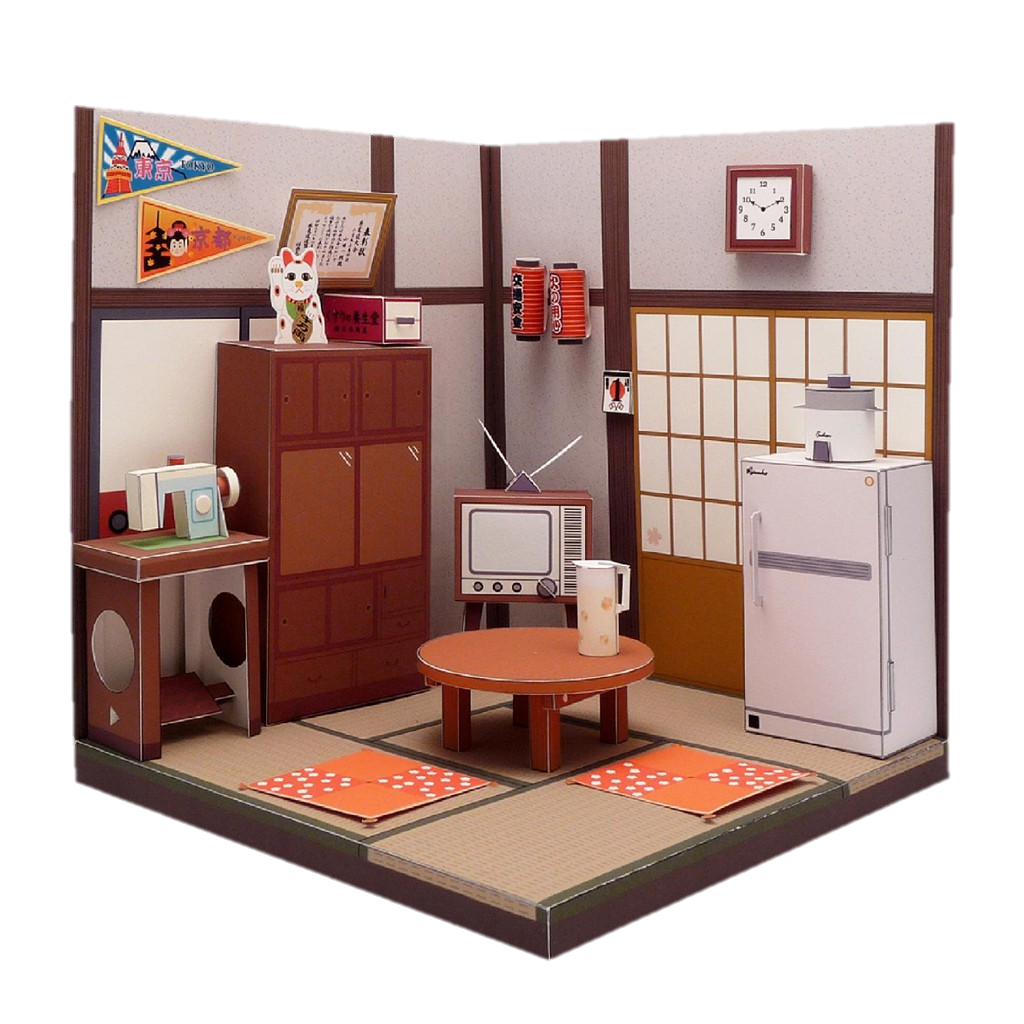 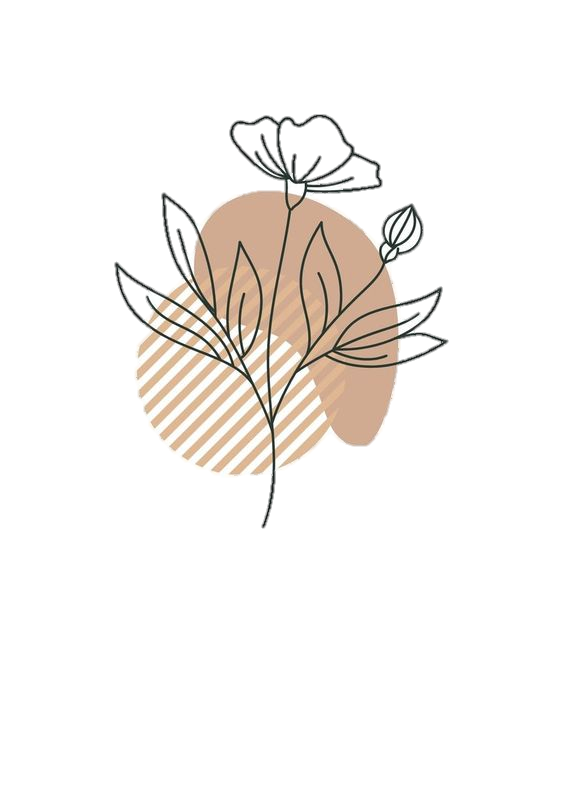 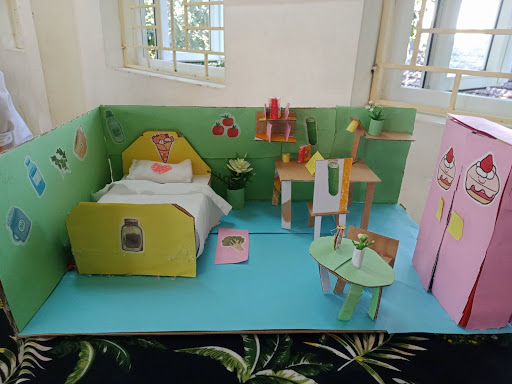 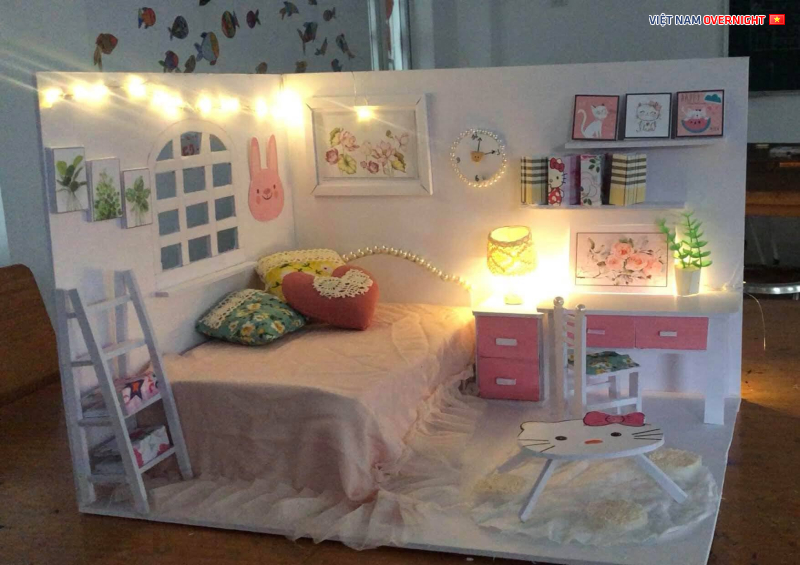 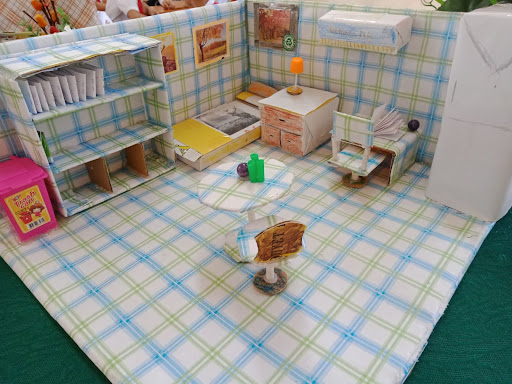 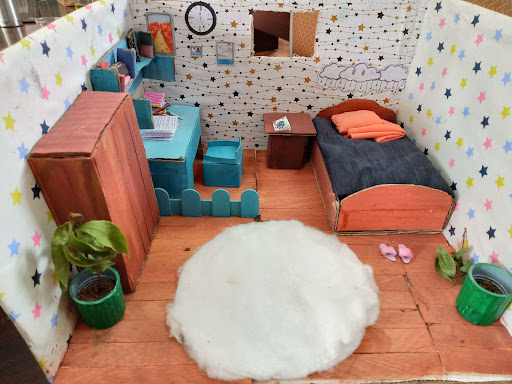 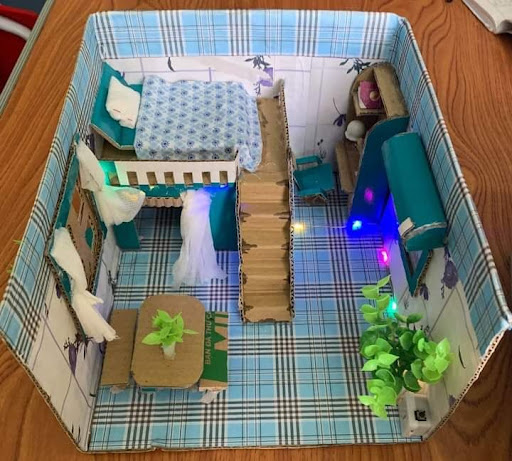 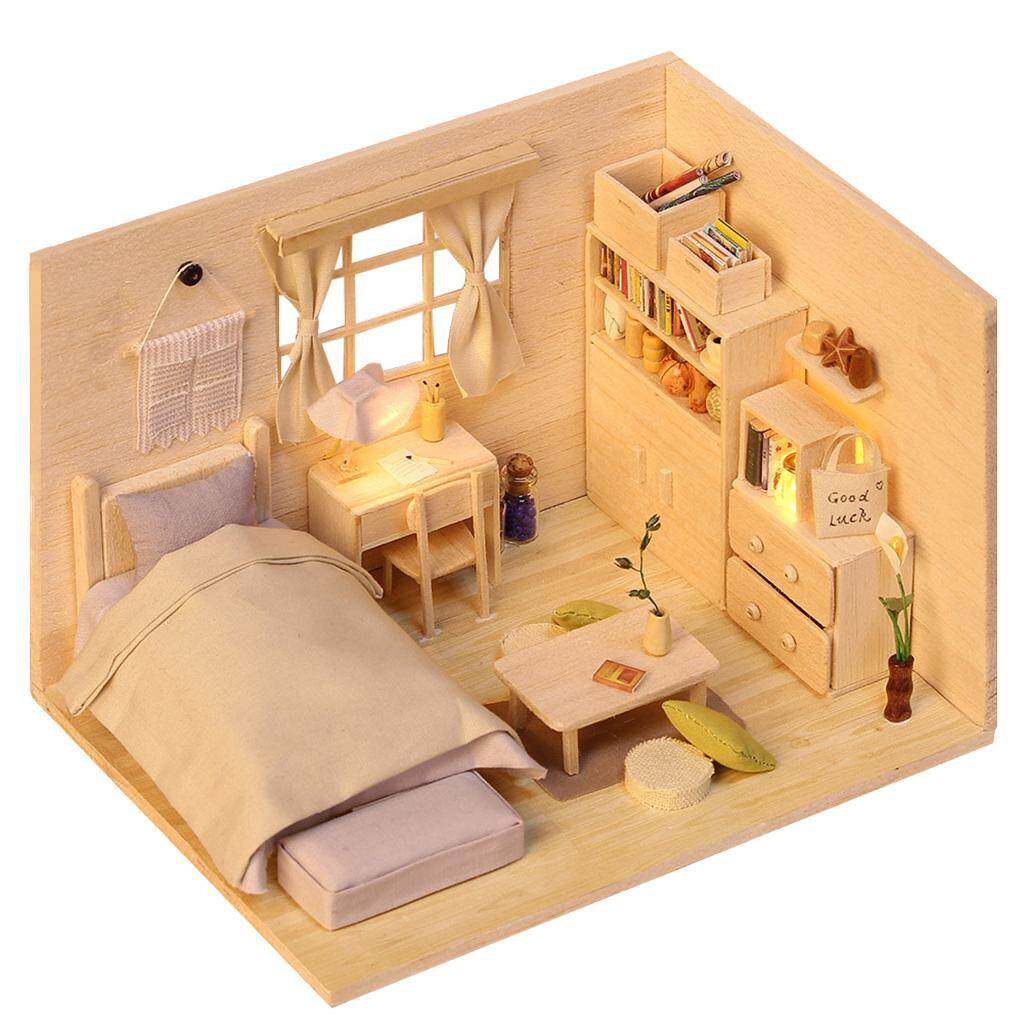 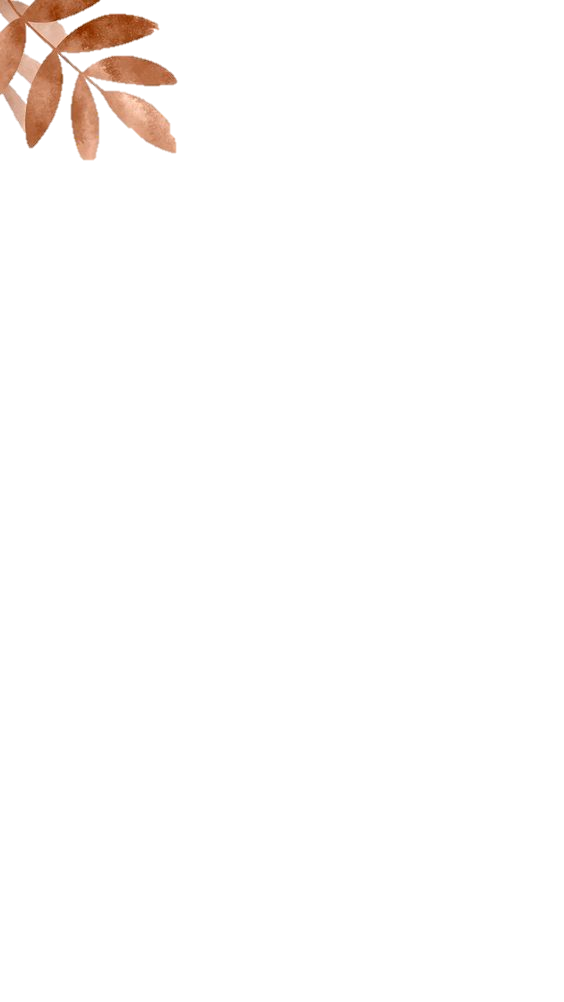 5. Tìm hiểu một số không gian nội thất trong cuộc sống
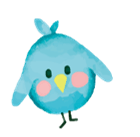 Quan sát hình để nhận biết them giá trị thẩm mĩ và công năng của sản phẩm nội thất trong không gian sống
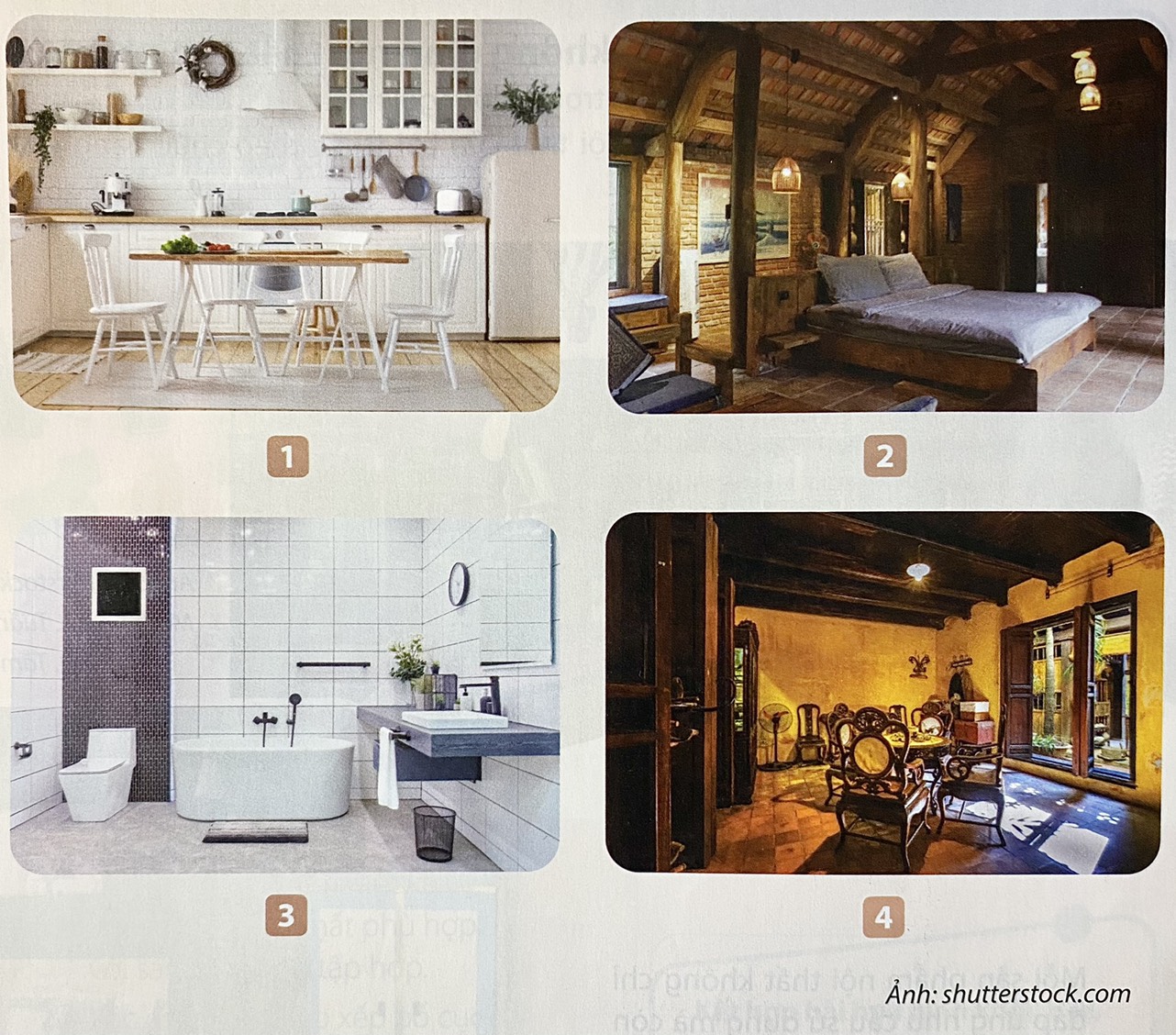 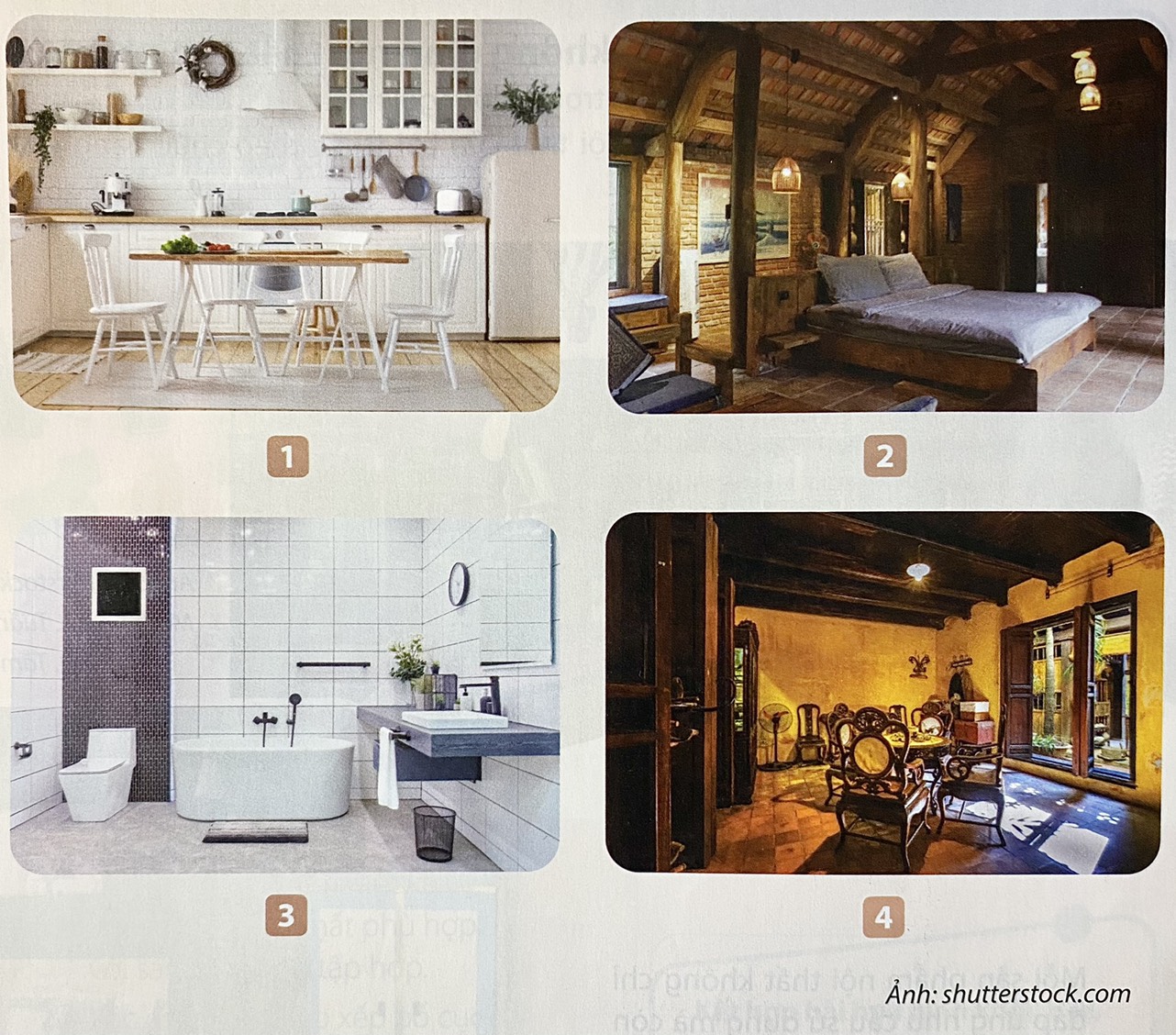 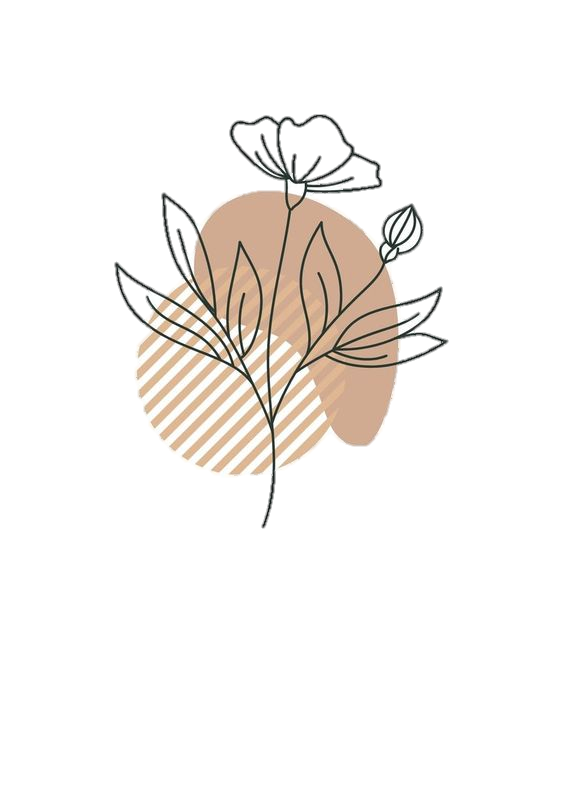 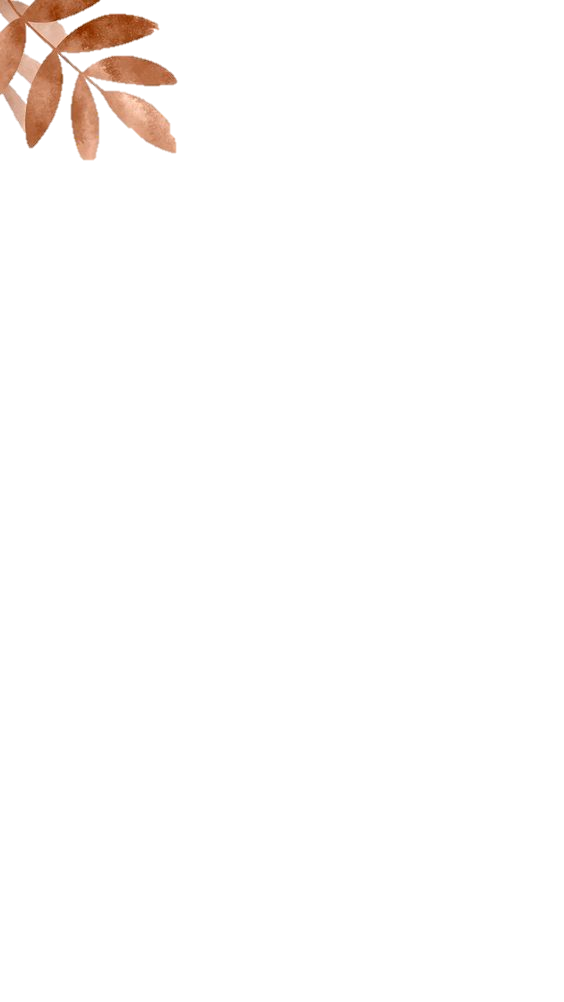 5. Tìm hiểu một số không gian nội thất trong cuộc sống
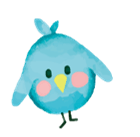 Cuộc sống ngày càng phát triển đòi hỏi yêu cầu về trang trí và thiết bị, đồ dùng nội thất luôn phải đổi mới, thích ứng với nhu cầu về thẩm mĩ và tiện ích trong không gian sống theo phong cách truyền thống hoặc hiện đại
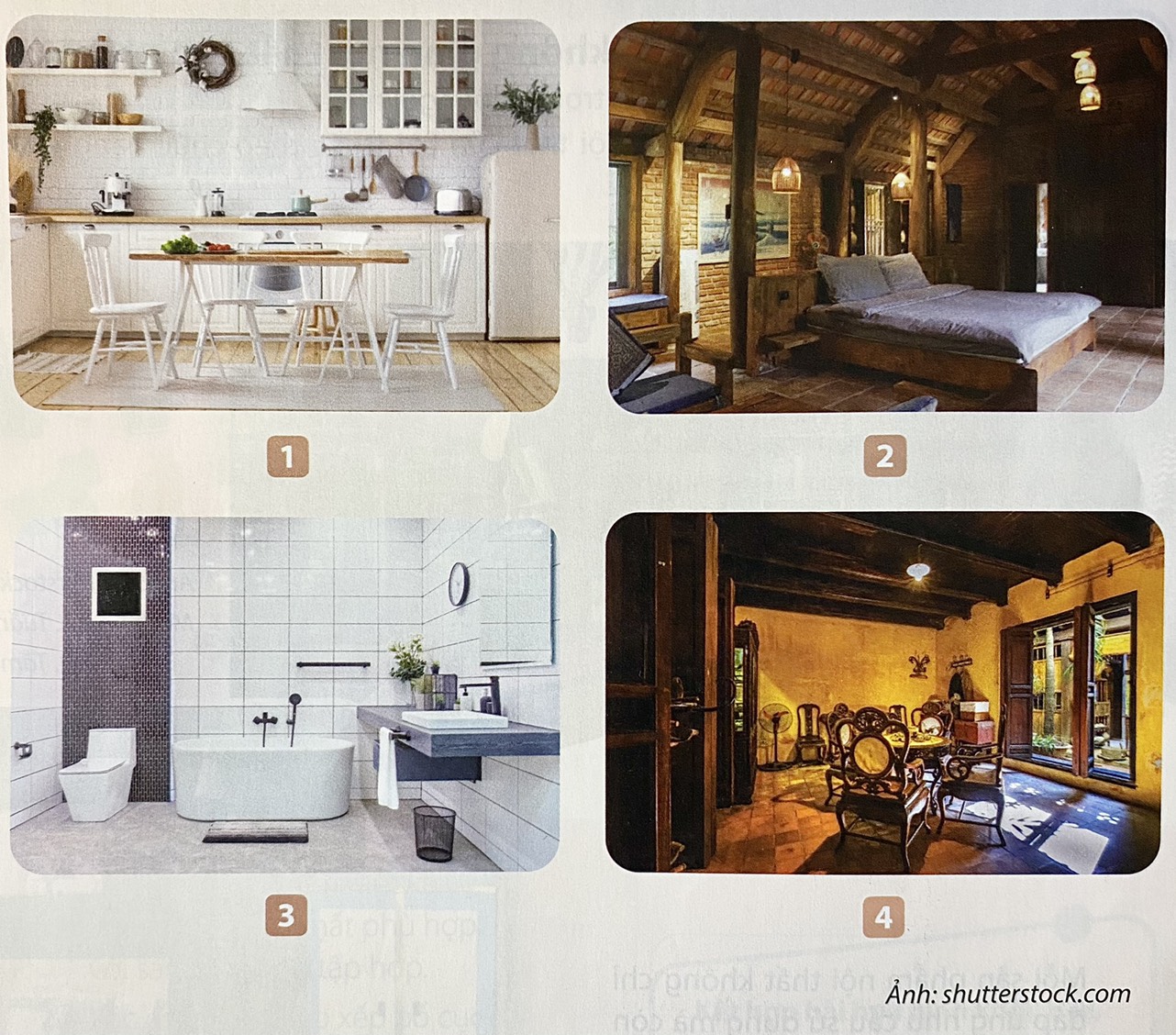 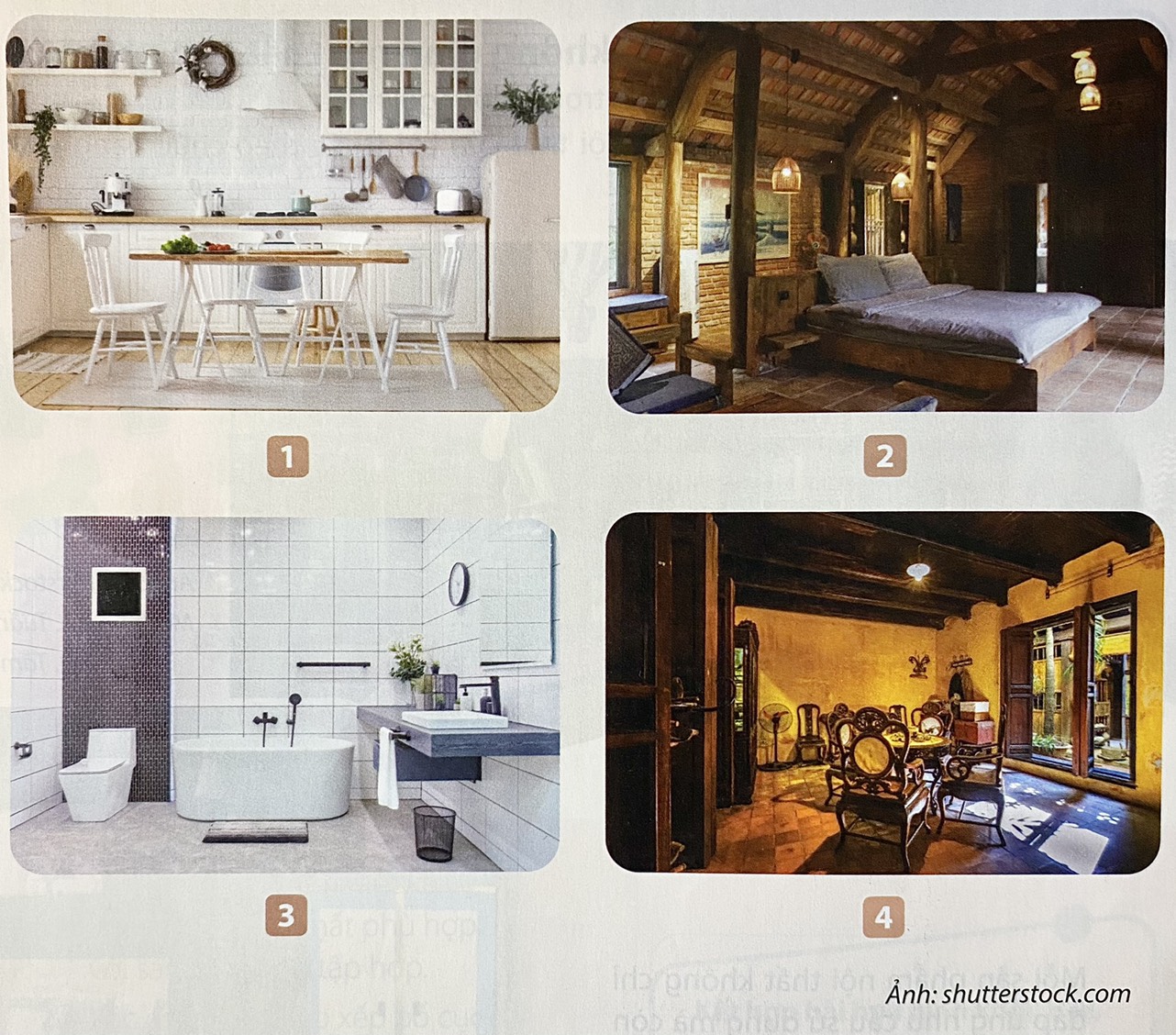 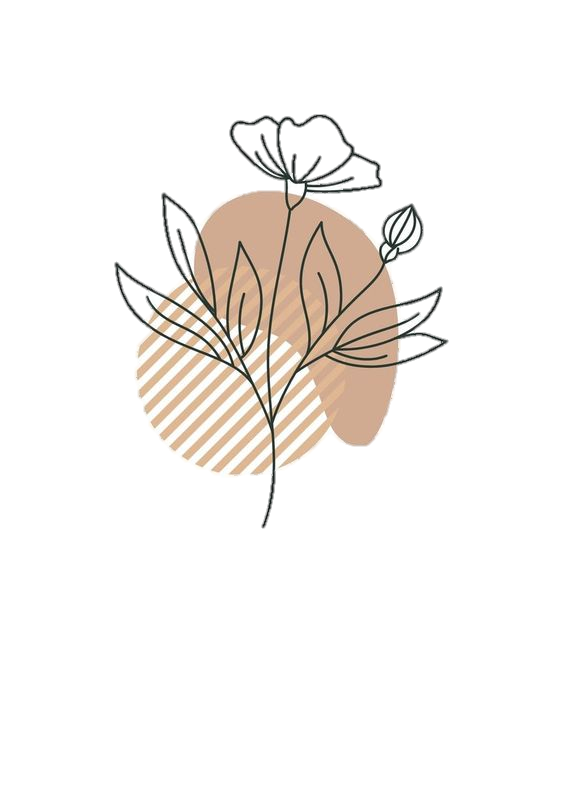 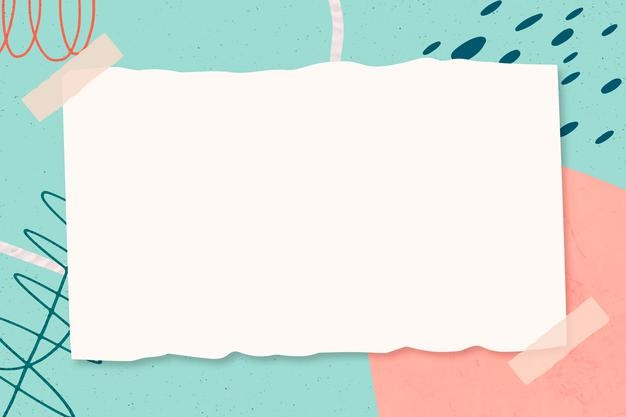 - Hoàn thiện tạo dáng mô hình sản phẩm nội thất yêu thích.(nếu chưa xong).
 - Xem trước bài 10/sgk/tr44. Sưu tầm tranh ảnh về những căn phòng mà em thích.
 - Chuẩn bị mô hình các sản phẩm nội thất đã làm trong tiết 19+20, bút, giấy màu, bìa catton, keo, kéo,…